Chapter 50
Sensory and Motor Mechanisms
Lecture Presentations by Nicole Tunbridge and Kathleen Fitzpatrick
© 2017 Pearson Education, Inc.
Sense and Sensibility
The star-nosed mole can detect and eat its prey in near total darkness in as little as 120 milliseconds
It uses the 11 pairs of appendages protruding from its nose to locate and capture prey through touch
Sensory processes convey information about an animal’s environment to its brain, and muscles and skeletons carry out movements as instructed by the brain
Figure 50.1 Of What Use is a Star-shaped Nose?
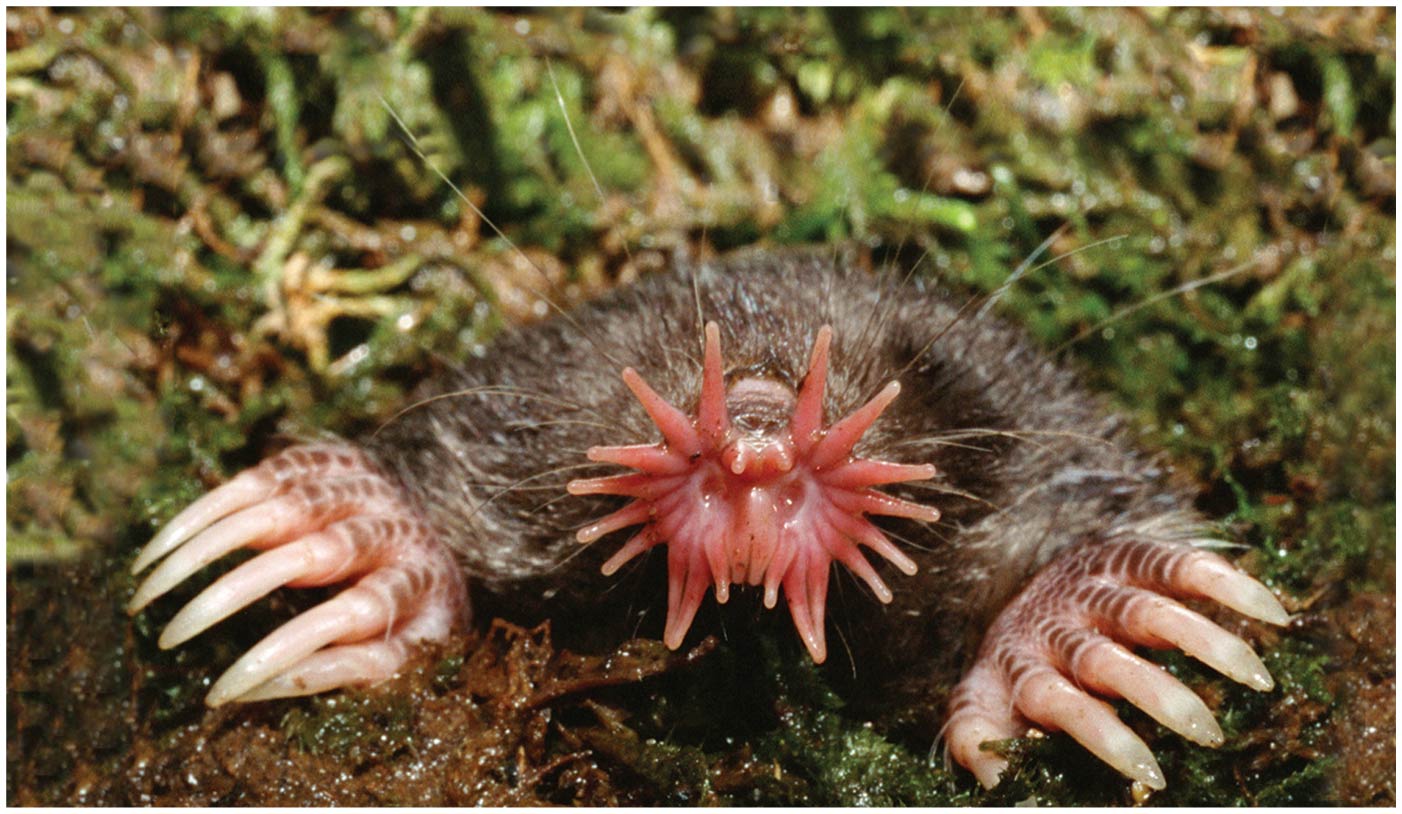 [Speaker Notes: Figure 50.1 Of what use is a star-shaped nose?]
Concept 50.1: Sensory receptors transduce stimulus energy and transmit signals to the central nervous system
All stimuli represent forms of energy
A sensory receptor converts stimulus energy into a change in the membrane potential 
When a stimulus is received and processed by the nervous system, a motor response may be generated
This may involve a simple reflex or more elaborate processing
Figure 50.2 A Simple Response Pathway: Foraging by a Star-nosed Mole
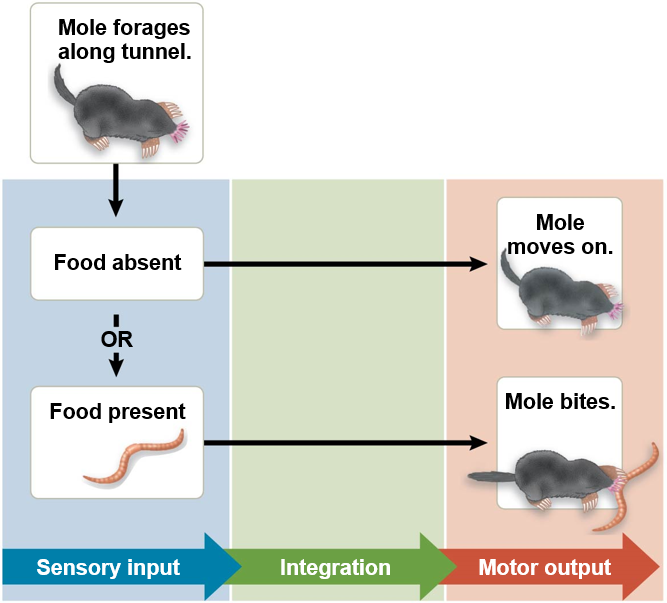 [Speaker Notes: Figure 50.2 A simple response pathway: foraging by a star-nosed mole]
Concept 50.1: Sensory receptors transduce stimulus energy and transmit signals to the central nervous system, Continued
Sensory pathways have four basic functions in common
Sensory reception
Transduction
Transmission
Perception
Sensory Reception and Transduction
A sensory pathway begins with sensory reception, detection of stimuli by sensory receptors
Sensory receptors are sensory cells or organs
They interact with stimuli, both inside and outside the body
Figure 50.3 Categories of Sensory Receptors
Neuronal receptors: Receptor is afferent neuron.
Non-neuronal receptors: Receptor regulates afferent neuron.
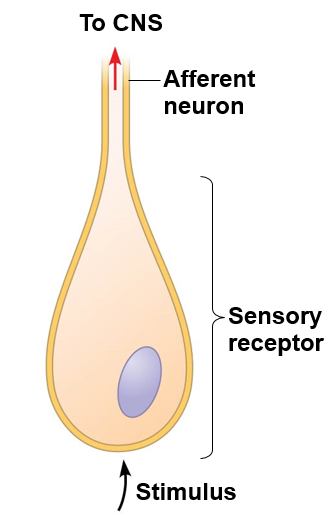 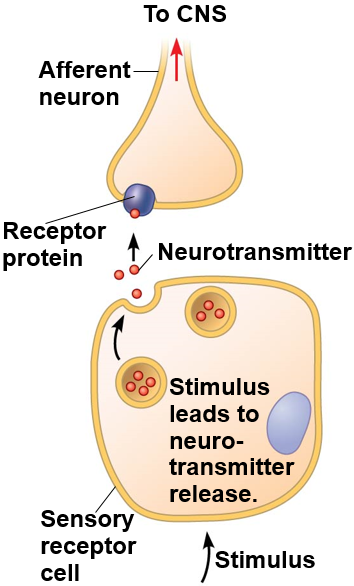 [Speaker Notes: Figure 50.3 Categories of sensory receptors]
Sensory Reception and Transduction, Continued
Sensory transduction is the conversion of stimulus energy into a change in the membrane potential of a sensory receptor
This change in membrane potential is called a receptor potential
Receptor potentials are graded potentials; their magnitude varies with the strength of the stimulus
Transmission
Sensory information travels through the nervous system as action potentials
Sensory receptors may be neurons or non-neuronal receptors
The size of a receptor potential increases with the intensity of the stimulus
In sensory neurons that spontaneously generate action potentials at a low rate, a stimulus changes how often an action potential is produced
Figure 50.4 Coding of Stimulus Intensity by a Single Sensory Receptor
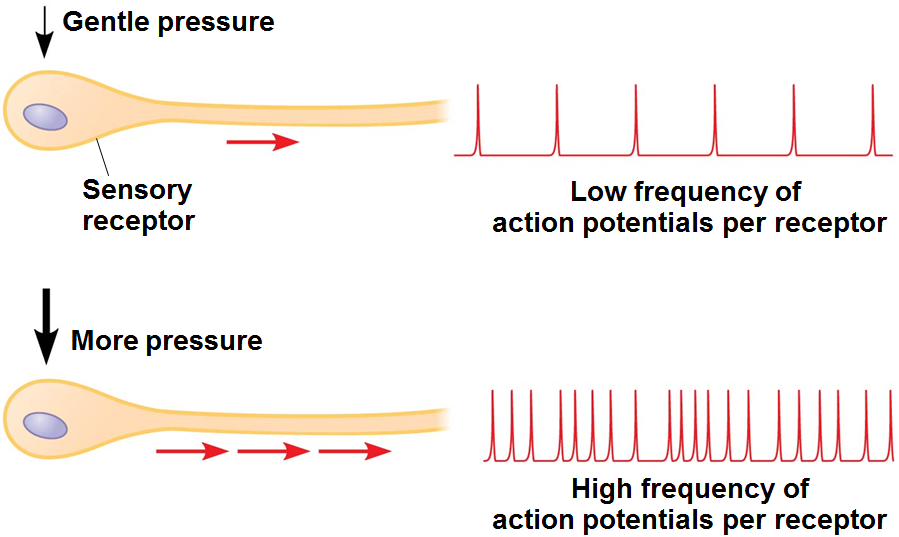 [Speaker Notes: Figure 50.4 Coding of stimulus intensity by a single sensory receptor]
Transmission, Continued
Processing of sensory information can occur before, during, and after transmission of action potentials to the central nervous system (CNS)
Integration often begins as soon as the information is received
Perception
Perceptions are the brain’s construction of stimuli
Stimuli from different sensory receptors travel as action potentials along dedicated neural pathways
The brain distinguishes stimuli from different receptors based on the path by which the action potentials arrive
Amplification and Adaptation
Amplification is the strengthening of a sensory signal during transduction
Sensory adaptation is a decrease in responsiveness to continued stimulation
Types of Sensory Receptors
Based on energy transduced, sensory receptors fall into five categories
Mechanoreceptors
Chemoreceptors
Electromagnetic receptors
Thermoreceptors
Pain receptors
Mechanoreceptors
Mechanoreceptors sense physical deformation caused by forms of mechanical energy
They typically consist of ion channels linked to structures that end outside the cell, such as “hairs” (cilia)
The mammalian sense of touch relies on mechanoreceptors that are dendrites of sensory neurons
Figure 50.5 Sensory Receptors in Human Skin
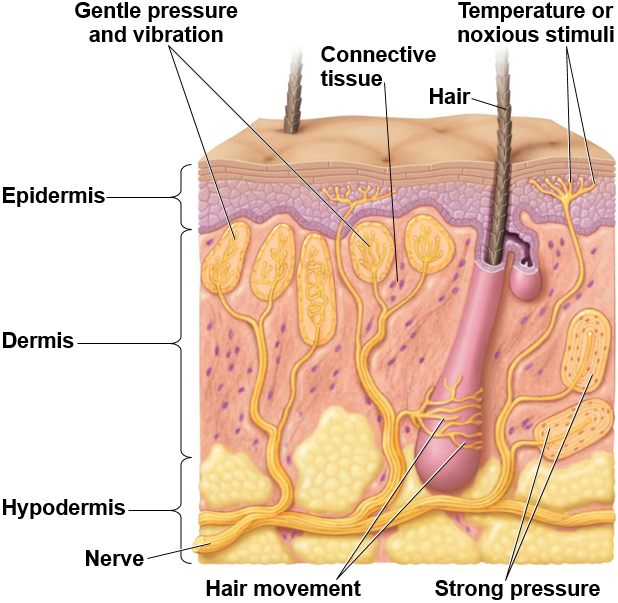 [Speaker Notes: Figure 50.5 Sensory receptors in human skin]
Chemoreceptors
Some chemoreceptors transmit information about the total solute concentration of a solution
Other chemoreceptors respond to individual kinds of molecules
When a stimulus molecule binds to a chemoreceptor, the chemoreceptor becomes more or less permeable to ions 
The antennae of the male silkworm moth have very sensitive specific chemoreceptors
Figure 50.6 Chemoreceptors in an Insect
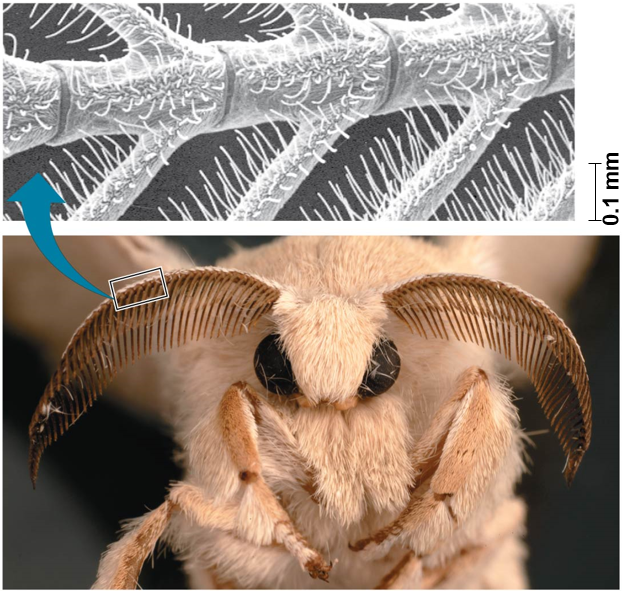 [Speaker Notes: Figure 50.6 Chemoreceptors in an insect]
Figure 50.6a Chemoreceptors in an Insect (Part 1: Male Silkworm Moth Antennae, SEM)
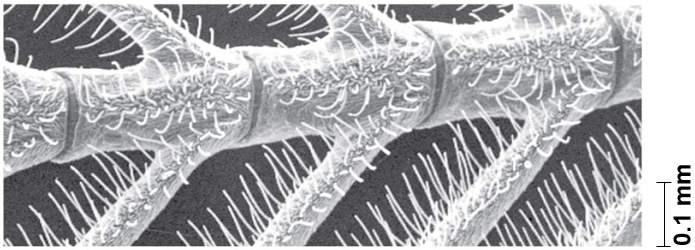 [Speaker Notes: Figure 50.6a Chemoreceptors in an insect (part 1: male silkworm moth antennae, SEM)]
Figure 50.6b Chemoreceptors in an Insect (Part 2: Male Silkworm Moth)
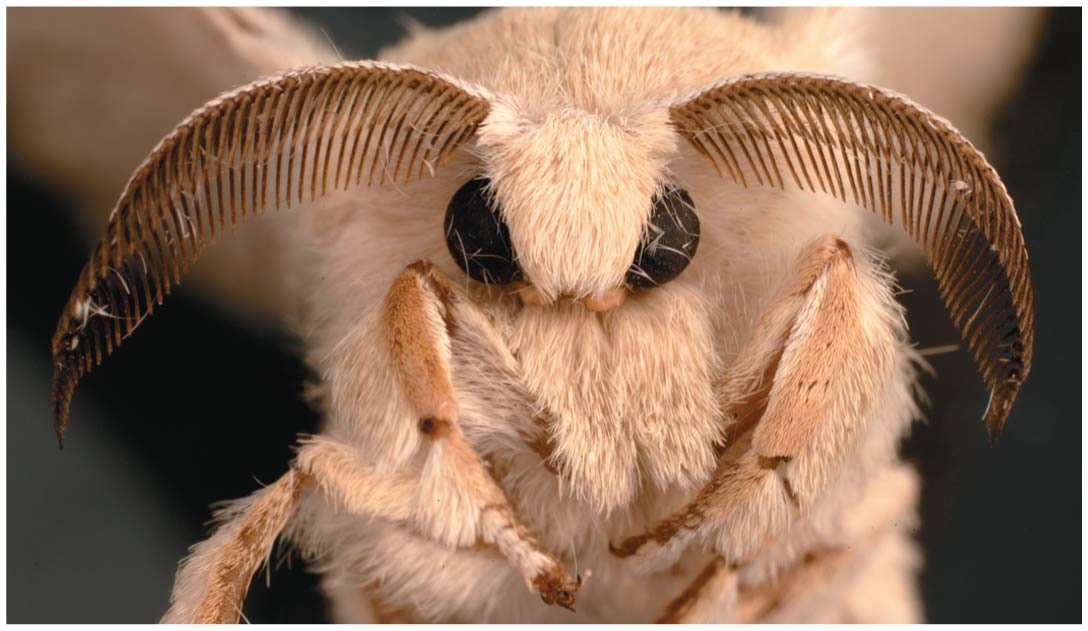 [Speaker Notes: Figure 50.6b Chemoreceptors in an insect (part 2: male silkworm moth)]
Electromagnetic Receptors
Electromagnetic receptors detect electromagnetic energy such as light, electricity, and magnetism
The platypus has electroreceptors on its bill that can detect the electric field generated by prey
Many animals apparently migrate using Earth’s magnetic field to orient themselves
Figure 50.7 Examples of Electromagnetic Reception and Thermoreception
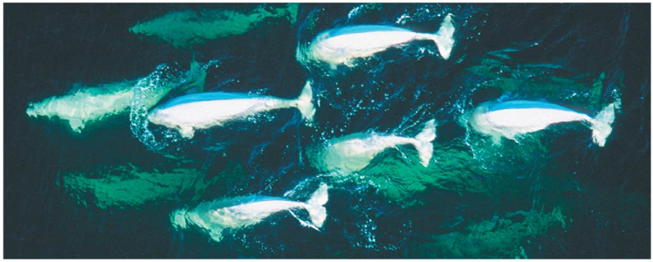 Beluga whales
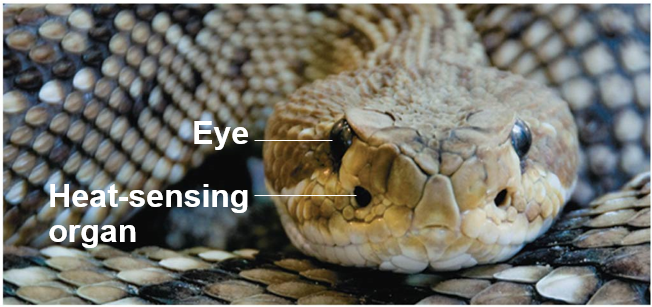 Rattlesnake
[Speaker Notes: Figure 50.7 Examples of electromagnetic reception and thermoreception]
Figure 50.7a Examples of Electromagnetic Reception and Thermoreception (Part 1: Beluga Whales)
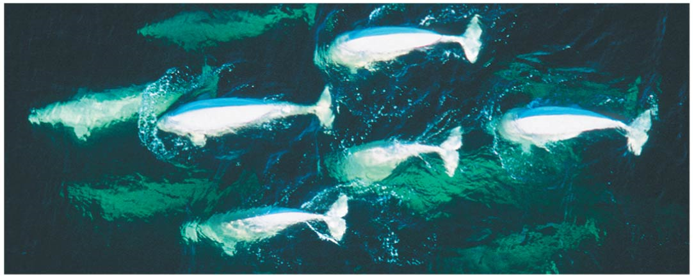 Beluga whales
[Speaker Notes: Figure 50.7a Examples of electromagnetic reception and thermoreception (part 1: beluga whales)]
Figure 50.7b Examples of Electromagnetic Reception and Thermoreception (Part 2: Rattlesnake)
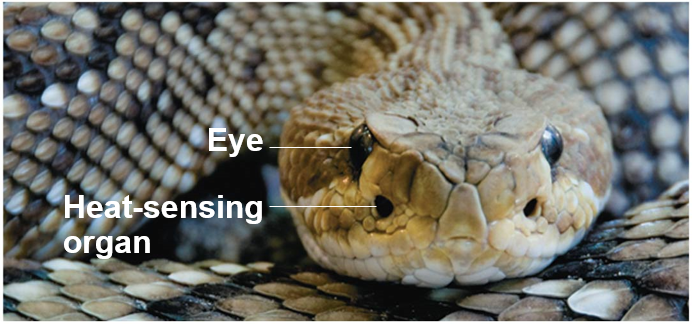 Rattlesnake
[Speaker Notes: Figure 50.7b Examples of electromagnetic reception and thermoreception (part 2: rattlesnake)]
Thermoreceptors
Thermoreceptors detect heat and cold
Certain snakes rely on thermoreceptors to detect infrared radiation emitted by warm prey
Jalapeno and cayenne peppers contain a substance called capsaicin
Receptors that respond to capsaicin respond to high temperatures also, by opening a calcium channel
Mammals have a variety of thermoreceptors, each specific for a particular temperature range
Pain Receptors
In humans, pain receptors, or nociceptors, detect stimuli that reflect harmful conditions
They respond to excess heat, pressure, or chemicals released from damaged or inflamed tissues
Chemicals produced in an animal’s body sometimes enhance the perception of pain
Concept 50.2: In hearing and equilibrium, mechanoreceptors detect moving fluid or settling particles
Hearing and perception of body equilibrium are related in most animals
For both senses, settling particles or moving fluid is detected by mechanoreceptors
Sensing of Gravity and Sound in Invertebrates
Most invertebrates maintain equilibrium using mechanoreceptors located in organs called statocysts
Statocysts contain mechanoreceptors that detect the movement of granules called statoliths
Statoliths provide information about the body position with respect to gravity
Figure 50.8 The Statocyst of an Invertebrate
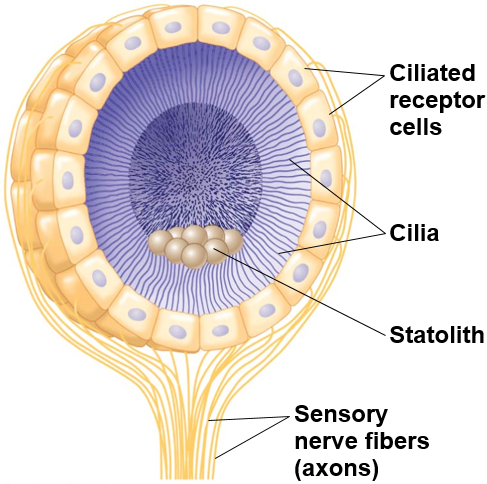 [Speaker Notes: Figure 50.8 The statocyst of an invertebrate]
Sensing of Gravity and Sound in Invertebrates, Continued
Many insects have body hairs that vibrate in response to sound waves
Many also detect sound with localized organs consisting of a tympanic membrane stretched over an internal air chamber
Figure 50.9 An Insect’s “Ear”—on its Leg
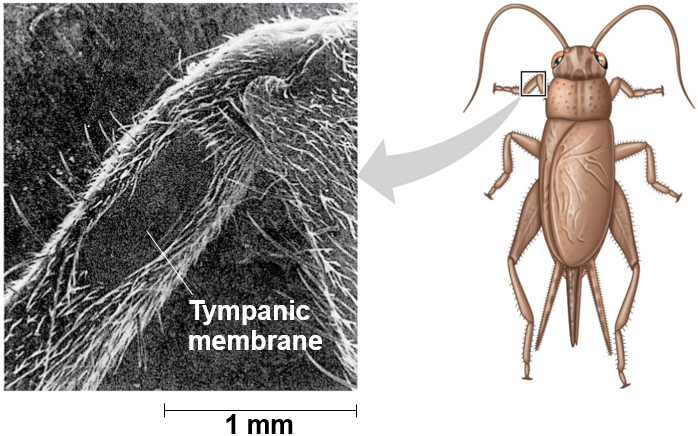 [Speaker Notes: Figure 50.9 An insect’s “ear”—on its leg]
Figure 50.9a An Insect’s “Ear”—on its Leg (Part 1: SEM)
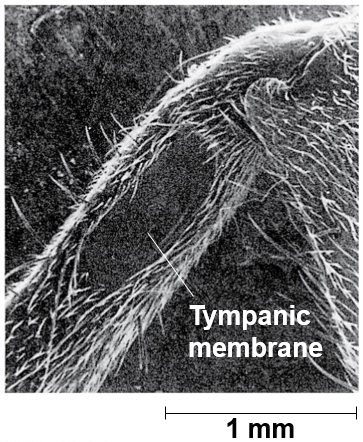 [Speaker Notes: Figure 50.9a An insect’s “ear”—on its leg (part 1: SEM)]
Hearing and Equilibrium in Mammals
In most terrestrial vertebrates, sensory organs for hearing and equilibrium are closely associated in the ear
Figure 50.10 Exploring the Structure of the Human Ear
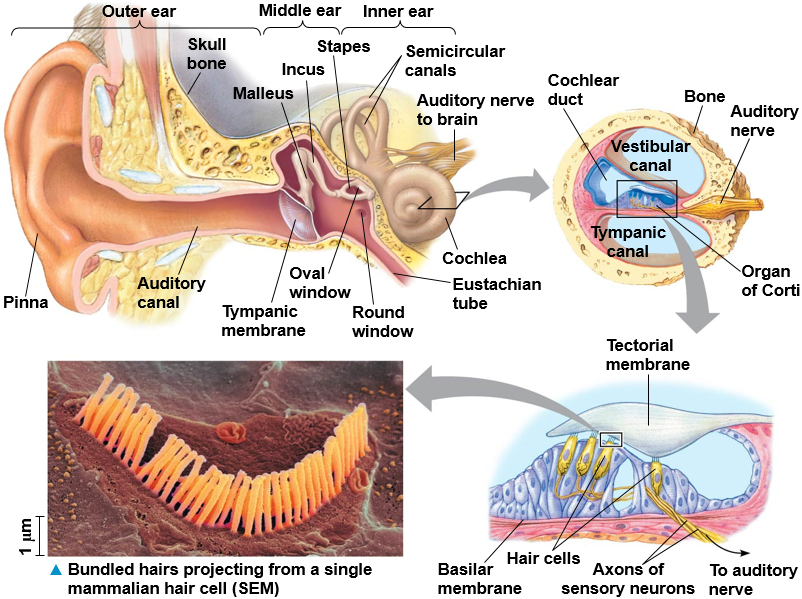 [Speaker Notes: Figure 50.10 Exploring the structure of the human ear]
Figure 50.10a Exploring the Structure of the Human Ear (Part 1: Overview)
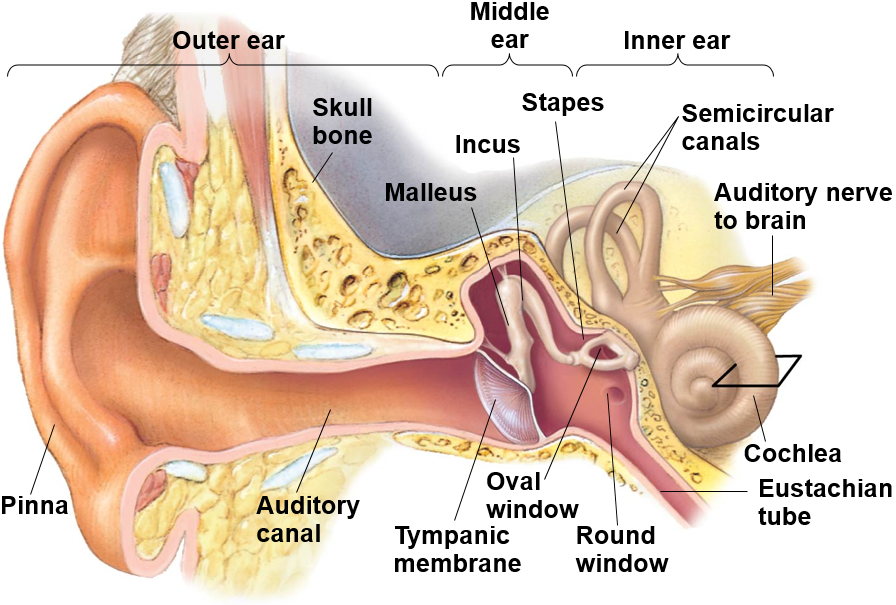 [Speaker Notes: Figure 50.10a Exploring the structure of the human ear (part 1: overview)]
Figure 50.10b Exploring the Structure of the Human Ear (Part 2: Cochlea)
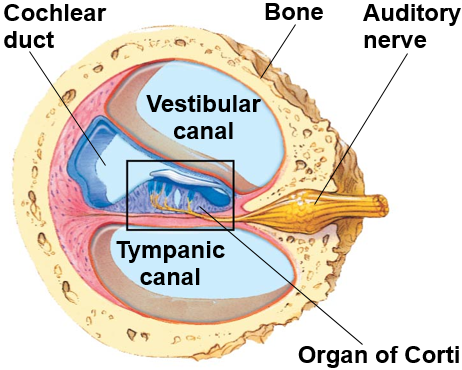 [Speaker Notes: Figure 50.10b Exploring the structure of the human ear (part 2: cochlea)]
Figure 50.10c Exploring the Structure of the Human Ear (Part 3: Organ of Corti)
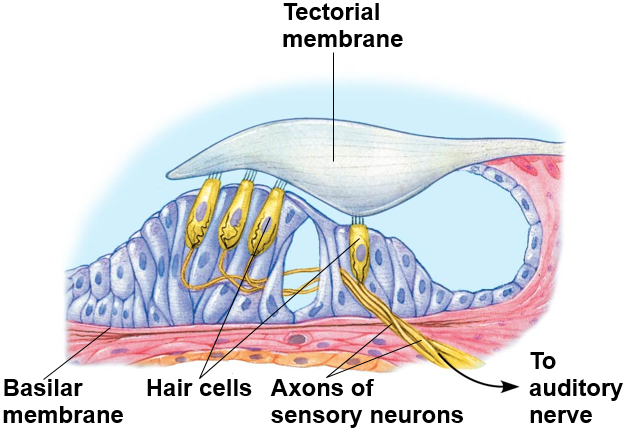 [Speaker Notes: Figure 50.10c Exploring the structure of the human ear (part 3: organ of Corti)]
Figure 50.10d Exploring the Structure of the Human Ear (Part 4: Hair Cell, SEM)
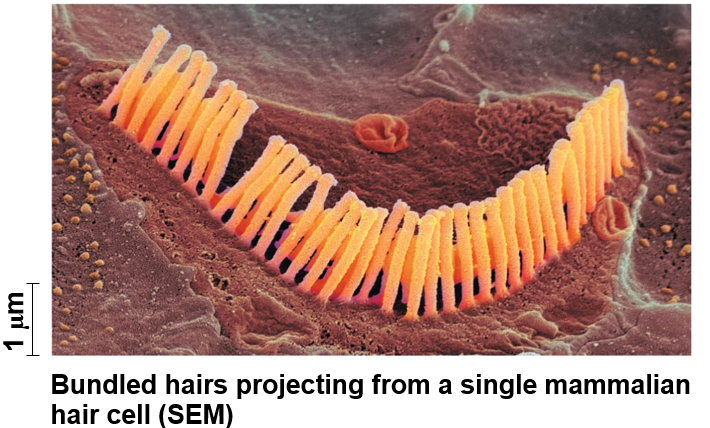 [Speaker Notes: Figure 50.10d Exploring the structure of the human ear (part 4: hair cell, SEM)]
Hearing
Vibrating objects create pressure waves in the air 
The ear transduces this stimulus into nerve impulses
To hear sounds, we rely on hair cells, sensory cells with hairlike projections that detect motion
Moving air reaches the outer ear and causes vibration of the tympanic membrane
The three bones of the middle ear transmit the vibrations to the oval window
Hearing, Continued
When one of the three bones, the stapes, vibrates again the oval window, it creates pressure waves in the fluid inside the cochlea
Fluid pressure waves push down on the cochlear duct and basilar membrane
The basilar membrane and the attached hair cells vibrate up and down
Hearing, Continued-1
The bending of hair cells depolarizes the membranes of mechanoreceptors and sends action potentials to the brain via the auditory nerve
Figure 50.11 Sensory Reception by Hair Cells
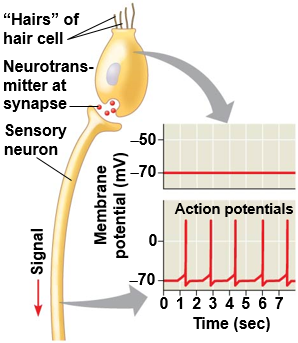 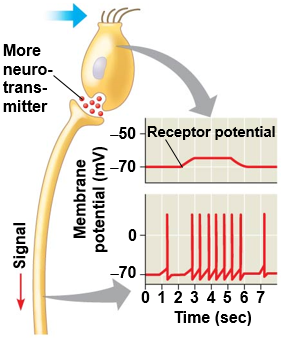 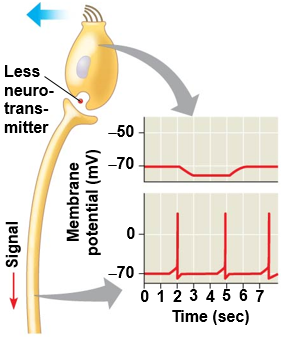 Bending of hairs in other direction
No bending of hairs
Bending of hairs in one direction
[Speaker Notes: Figure 50.11 Sensory reception by hair cells]
Figure 50.11a Sensory Reception by Hair Cells (Part 1: No Bending)
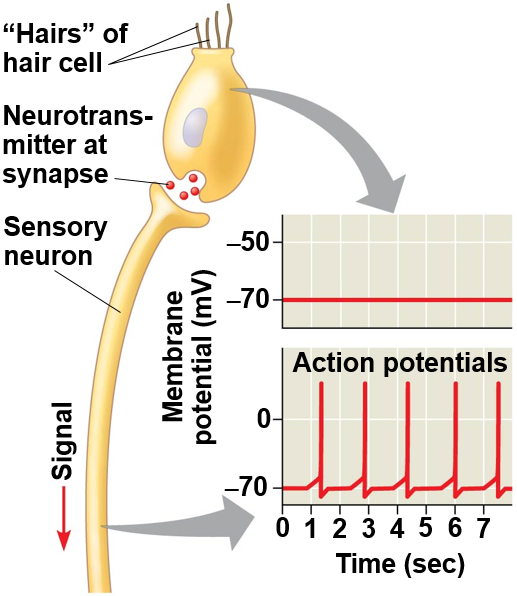 No bending of hairs
[Speaker Notes: Figure 50.11a Sensory reception by hair cells (part 1: no bending)]
Figure 50.11b Sensory Reception by Hair Cells (Part 2: Bending in One Direction)
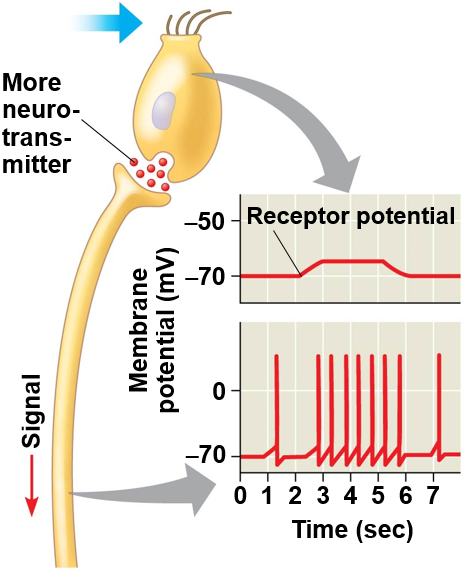 Bending of hairs in one direction
[Speaker Notes: Figure 50.11b Sensory reception by hair cells (part 2: bending in one direction)]
Figure 50.11c Sensory Reception by Hair Cells (Part 3: Bending in other Direction)
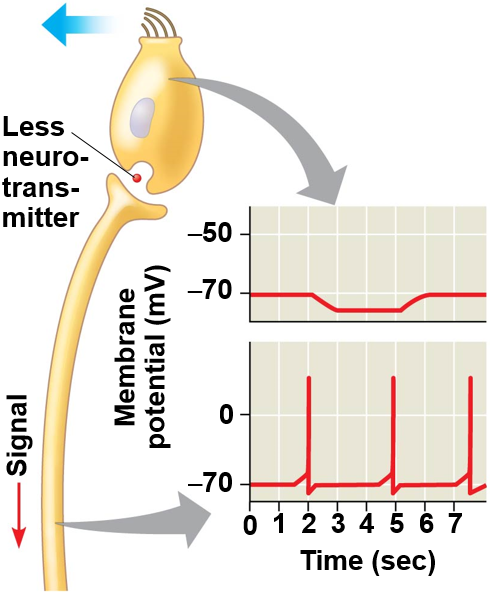 Bending of hairs in other direction
[Speaker Notes: Figure 50.11c Sensory reception by hair cells (part 3: bending in other direction)]
Hearing, Continued-2
The fluid waves dissipate when they strike the round window at the end of the tympanic canal
This damping of sound resets the apparatus for the next vibrations that arrive
Hearing, Continued-3
The ear captures information about
Volume, the amplitude of the sound wave
Pitch, the frequency of the sound wave
The cochlea can distinguish pitch because the basilar membrane is not uniform along its length
Each region of the basilar membrane is tuned to a particular vibration frequency
Figure 50.12 Sensory Transduction in the Cochlea
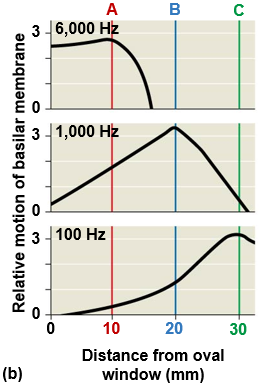 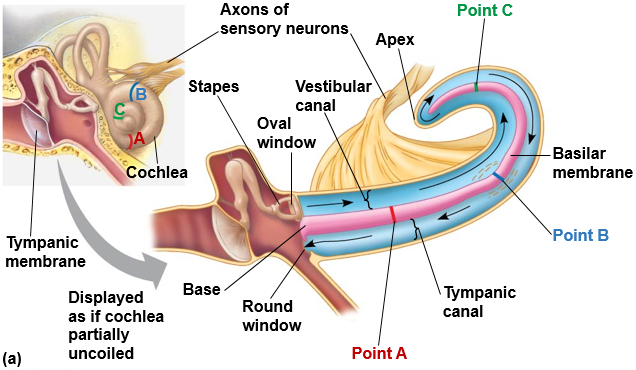 [Speaker Notes: Figure 50.12 Sensory transduction in the cochlea]
Figure 50.12a Sensory Transduction in the Cochlea (Part 1: Art)
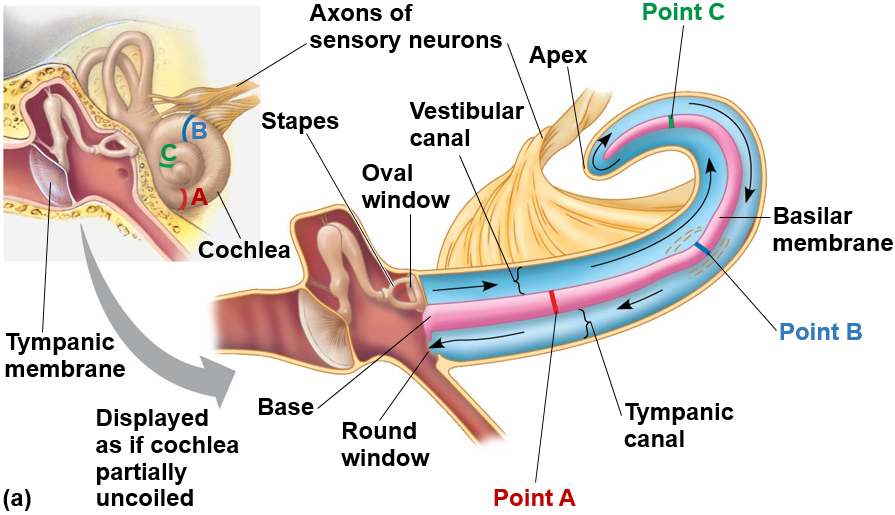 [Speaker Notes: Figure 50.12a Sensory transduction in the cochlea (part 1: art)]
Figure 50.12b Sensory Transduction in the Cochlea (Part 2: Graph)
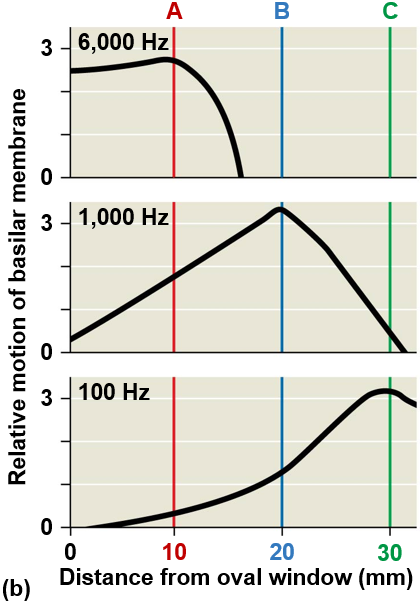 [Speaker Notes: Figure 50.12b Sensory transduction in the cochlea (part 2: graph)]
Equilibrium
Several organs in the inner ear detect body movement, position, and balance
The utricle and saccule contain hair cells projecting into a gelatinous material
Embedded in the gel are granules called otoliths that allow us to perceive position relative to gravity or linear movement
Three semicircular canals contain fluid and can detect angular movement in any direction
Figure 50.13 Organs of Equilibrium in the Inner Ear
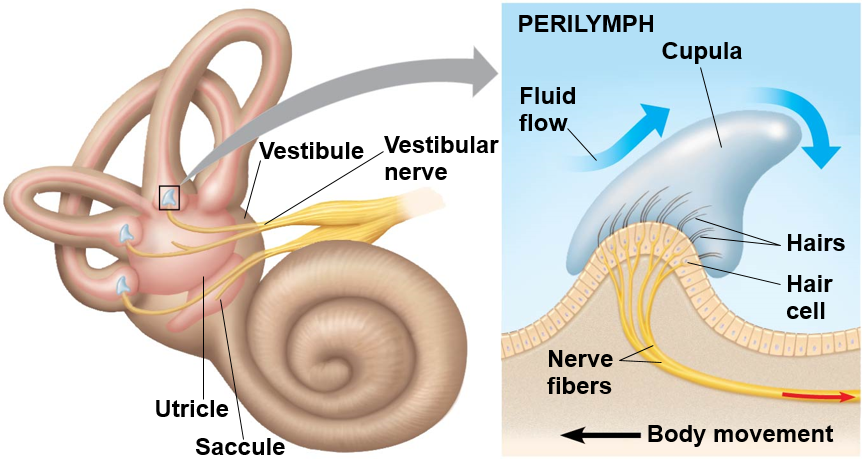 [Speaker Notes: Figure 50.13 Organs of equilibrium in the inner ear]
Hearing and Equilibrium in Other Vertebrates
Unlike mammals, fishes have only a pair of inner ears near the brain
Most fishes and aquatic amphibians also have a lateral line system along both sides of their body
The lateral line system contains mechanoreceptors with hair cells that detect and respond to water movement
Figure 50.14 The Lateral Line System in a Fish
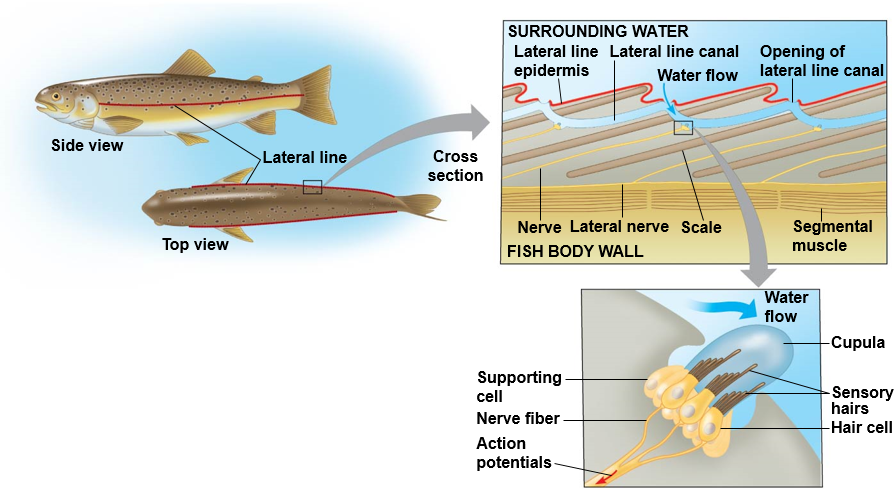 [Speaker Notes: Figure 50.14 The lateral line system in a fish]
Figure 50.14a The Lateral Line System in a Fish (Part 1: Fish Body Wall)
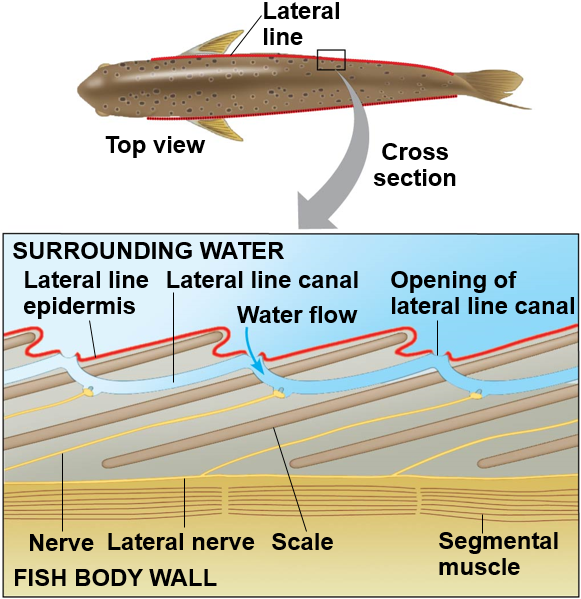 [Speaker Notes: Figure 50.14a The lateral line system in a fish (part 1: fish body wall)]
Figure 50.14b The Lateral Line System in a Fish (Part 2: Cupula)
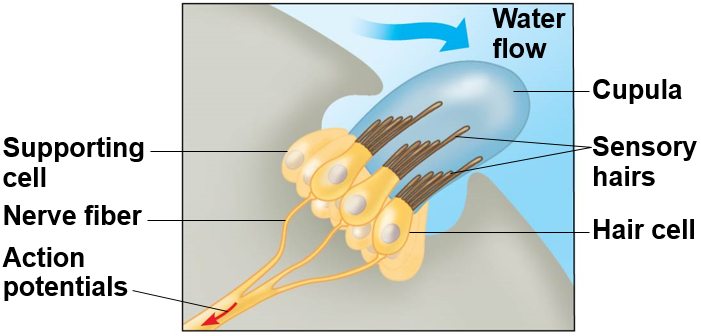 [Speaker Notes: Figure 50.14b The lateral line system in a fish (part 2: cupula)]
Concept 50.3: The diverse visual receptors of animals depend on light-absorbing pigments
Animals use a diverse set of organs for vision, but the underlying mechanism for capturing light is the same, suggesting a common evolutionary origin
Evolution of Visual Perception
Light detectors in the animal kingdom range from simple clusters of cells that detect direction and intensity of light to complex organs that form images
Light detectors all contain photoreceptors, cells that contain light-absorbing pigment molecules
Light-Detecting Organs
Most invertebrates have a light-detecting organ
One of the simplest light-detecting organs is that of planarians
A pair of ocelli called eyespots are located near the head
These allow planarians to move away from light and seek shaded locations
Figure 50.15 Ocelli and Orientation Behavior of a Planarian
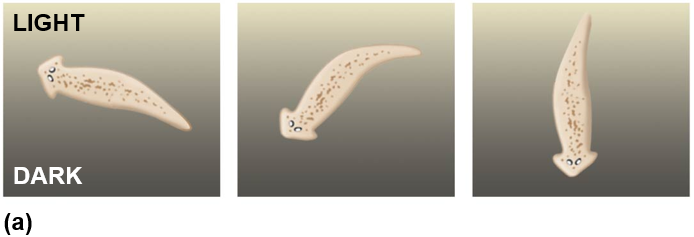 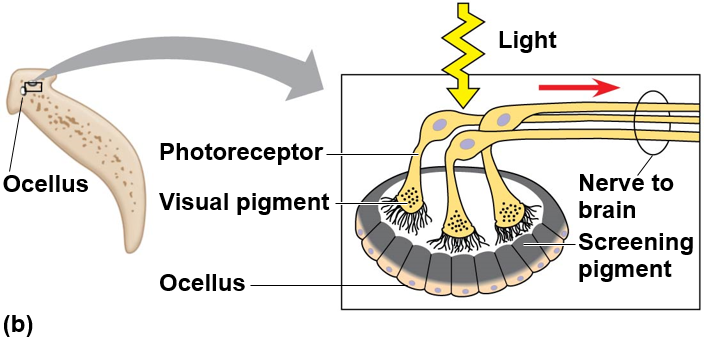 [Speaker Notes: Figure 50.15 Ocelli and orientation behavior of a planarian]
Compound Eyes
Insects, crustaceans, and some polychaete worms have compound eyes, which consist of up to several thousand light detectors called ommatidia
Compound eyes are very effective at detecting movement
Insects have excellent color vision, and some can see into the ultraviolet range
Figure 50.16 Compound Eyes
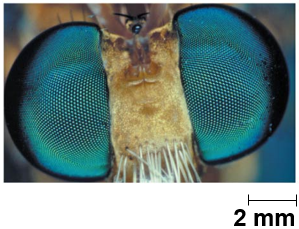 The faceted eyes on the head of a fly
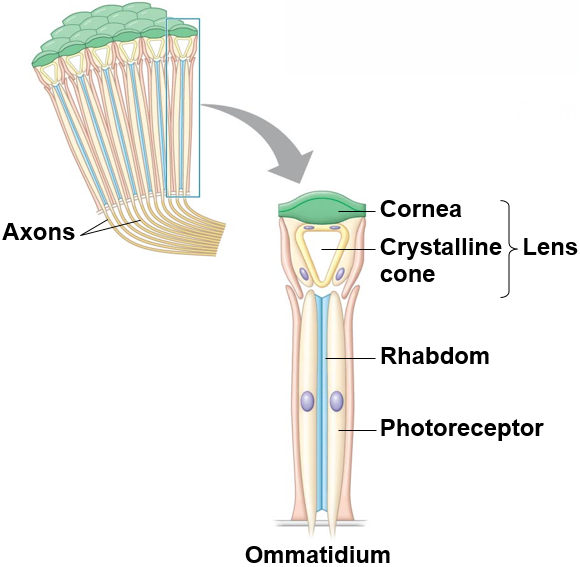 Ommatidia
[Speaker Notes: Figure 50.16 Compound eyes]
Figure 50.16a Compound Eyes (Part 1: Micrograph)
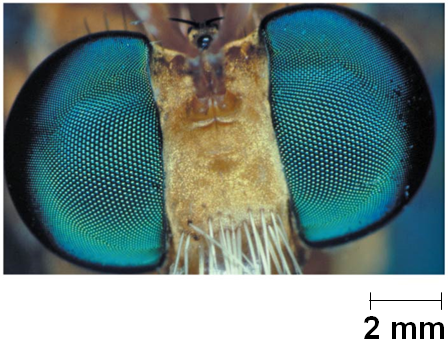 The faceted eyes on the head of a fly
[Speaker Notes: Figure 50.16a Compound eyes (part 1: micrograph)]
Single-Lens Eyes
Among invertebrates, single-lens eyes are found in some jellies and polychaete worms, as well as spiders and many molluscs
They work on a camera-like principle: The iris changes the diameter of the pupil to control how much light enters
The eyes of all vertebrates have a single lens
The Vertebrate Visual System
In vertebrates, the eye detects color and light, but the brain assembles the information and perceives the image
The Vertebrate Visual System, Continued
The human eye is surrounded by several layers
Just inside the choroid (a thin, pigmented layer) are the neurons and photoreceptors of the retina
The lens is a transparent disk of protein
In front of the lens is the clear and watery aqueous humor and behind it is the jellylike vitreous humor
The Vertebrate Visual System, Continued-1
Light entering the eye strikes the retina, reaching the rods and cones, two types of photoreceptors
The neurons of the retina then relay visual information to the optic nerve and brain
The optic disk, in the retina, lacks photoreceptors and thus forms a blind spot, where light is not detected
Figure 50.17a Exploring the Structure of the Human Eye (Part 1)
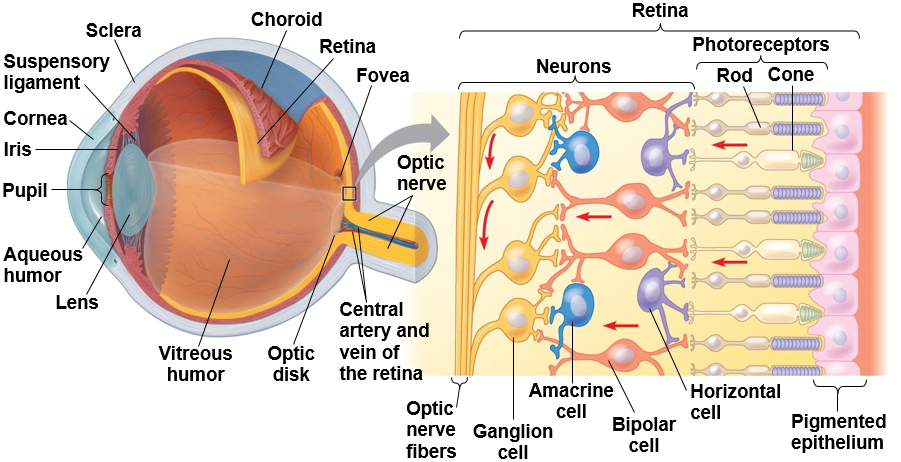 [Speaker Notes: Figure 50.17a Exploring the structure of the human eye (part 1)]
Figure 50.17aa Exploring the Structure of the Human Eye (Part 1a: Overview)
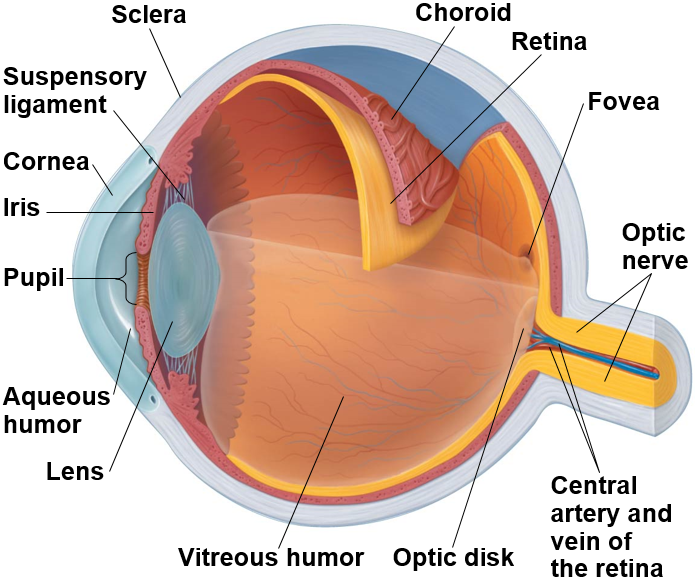 [Speaker Notes: Figure 50.17aa Exploring the structure of the human eye (part 1a: overview)]
Figure 50.17ab Exploring the Structure of the Human Eye (Part 1b: Retina)
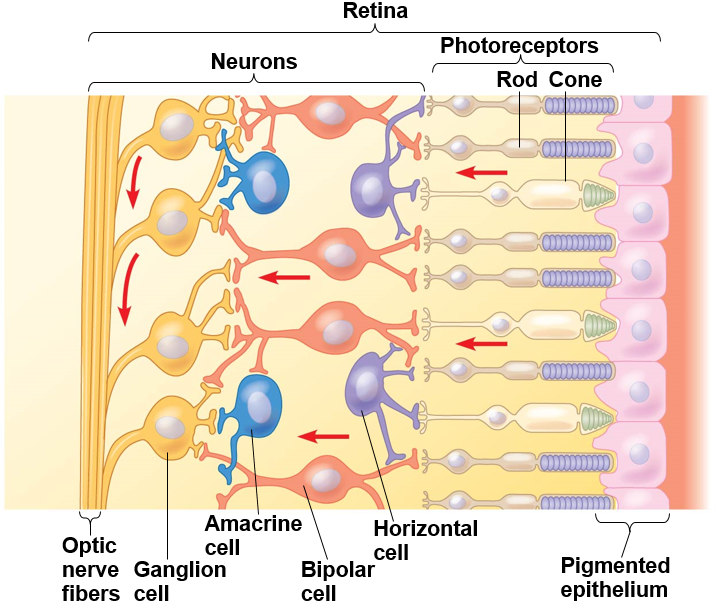 [Speaker Notes: Figure 50.17ab Exploring the structure of the human eye (part 1b: retina)]
The Vertebrate Visual System, Continued-2
Humans have two main types of photoreceptor cells
Rods are more sensitive to light but do not distinguish colors
Cones provide color vision
The Vertebrate Visual System, Continued-3
Vertebrate visual pigments consist of retinal, a light-absorbing pigment bound to a membrane protein called an opsin
One such pigment is called rhodopsin
Absorption of light causes a shape change in retinal
Figure 50.17b Exploring the Structure of the Human Eye (Part 2)
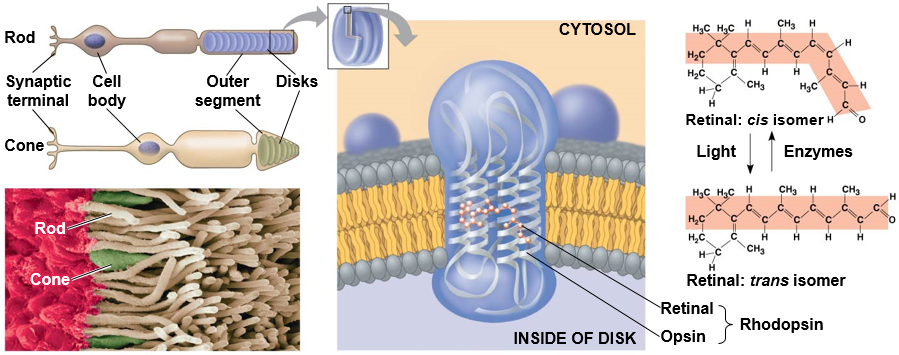 [Speaker Notes: Figure 50.17b Exploring the structure of the human eye (part 2)]
Figure 50.17ba Exploring the Structure of the Human Eye (Part 2a: Photoreceptor Cells)
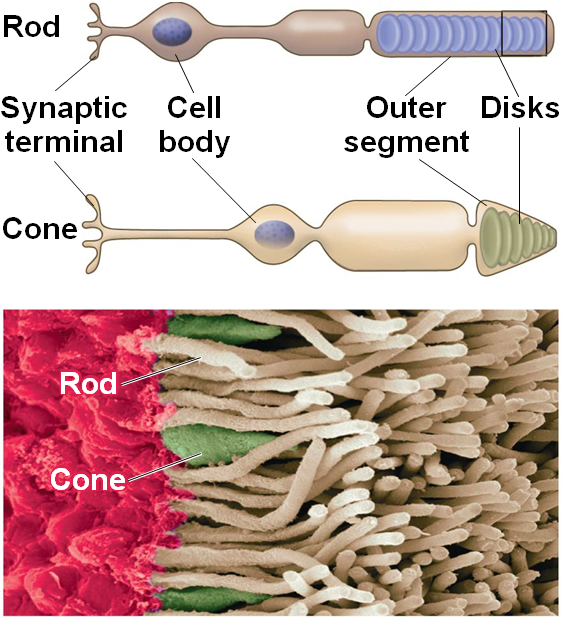 [Speaker Notes: Figure 50.17ba Exploring the structure of the human eye (part 2a: photoreceptor cells)]
Figure 50.17bb Exploring the Structure of the Human Eye (Part 2b: Rhodopsin)
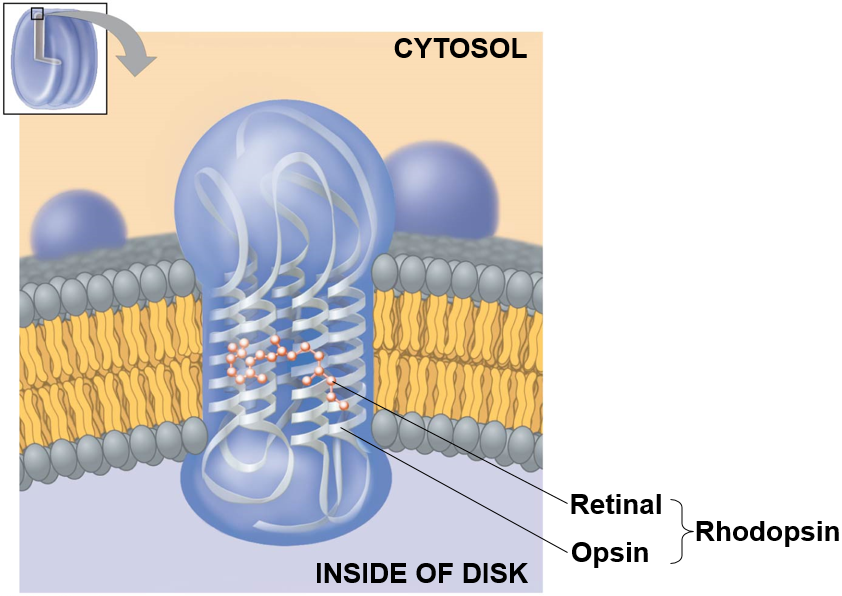 [Speaker Notes: Figure 50.17bb Exploring the structure of the human eye (part 2b: rhodopsin)]
Figure 50.17bc Exploring the Structure of the Human Eye (Part 2c: Retinal Isomers)
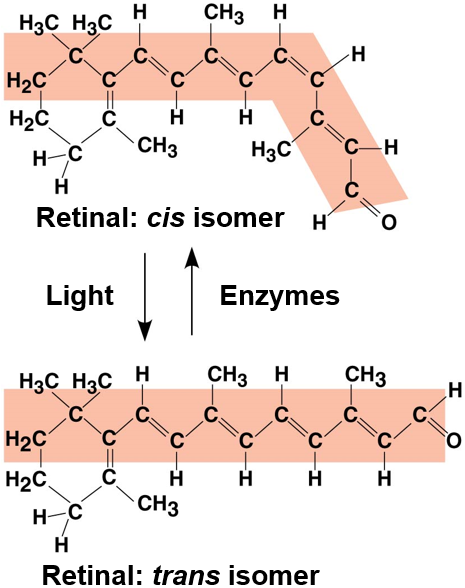 [Speaker Notes: Figure 50.17bc Exploring the structure of the human eye (part 2c: retinal isomers)]
Figure 50.17bd Exploring the Structure of the Human Eye (Part 2d: Photoreceptor Cells, SEM)
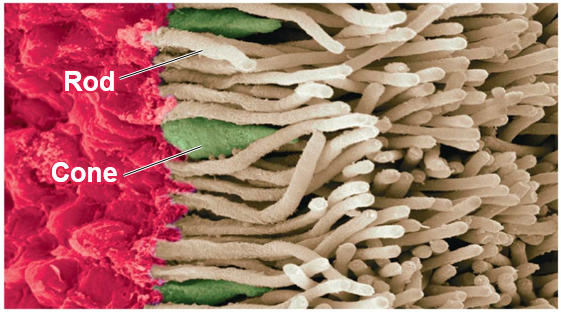 [Speaker Notes: Figure 50.17bd Exploring the structure of the human eye (part 2d: photoreceptor cells, SEM)]
Sensory Transduction in the Eye
Transduction of visual information to the nervous system begins when light induces the conversion of cis-retinal to trans-retinal
Trans-retinal activates rhodopsin, which activates a G protein, eventually leading to hydrolysis of cyclic GMP
Cyclic GMP in the dark binds sodium ion channels and keeps them open
Sensory Transduction in the Eye, Continued
When cyclic GMP breaks down,
channels close
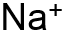 This hyperpolarizes the cell
The signal transduction pathway usually shuts off again as enzymes convert retinal back to the cis form
Figure 50.18 Response of a Photoreceptor Cell to Light
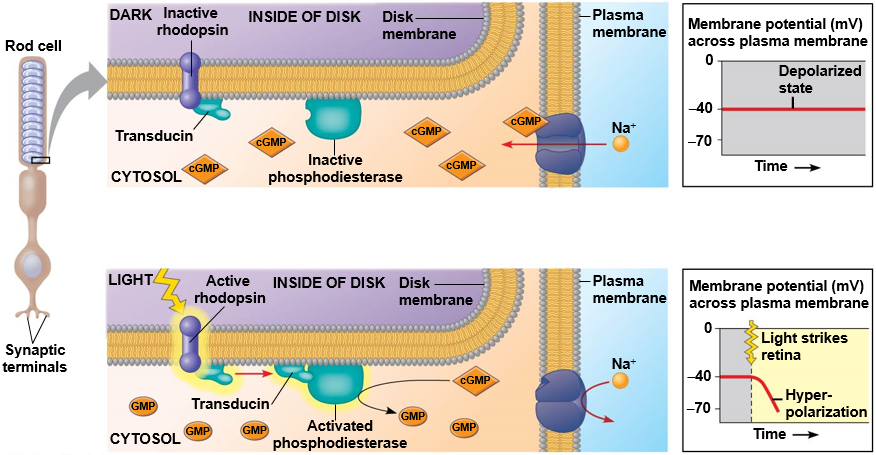 [Speaker Notes: Figure 50.18 Response of a photoreceptor cell to light]
Figure 50.18a Response of a Photoreceptor Cell to Light (Part 1: Dark)
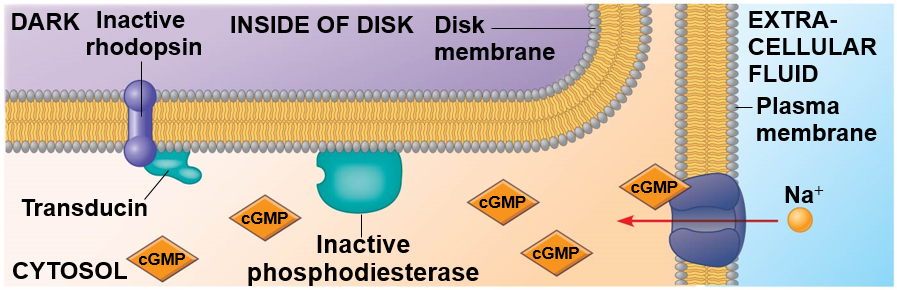 [Speaker Notes: Figure 50.18a Response of a photoreceptor cell to light (part 1: dark)]
Figure 50.18b Response of a Photoreceptor Cell to Light (Part 2: Light)
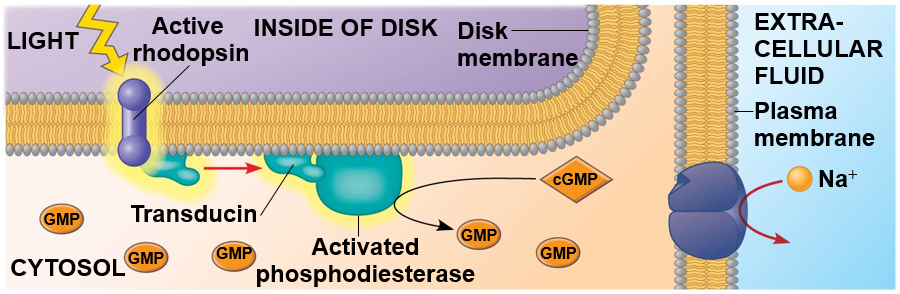 [Speaker Notes: Figure 50.18b Response of a photoreceptor cell to light (part 2: light)]
Figure 50.18c Response of a Photoreceptor Cell to Light (Part 3: Membrane Potential)
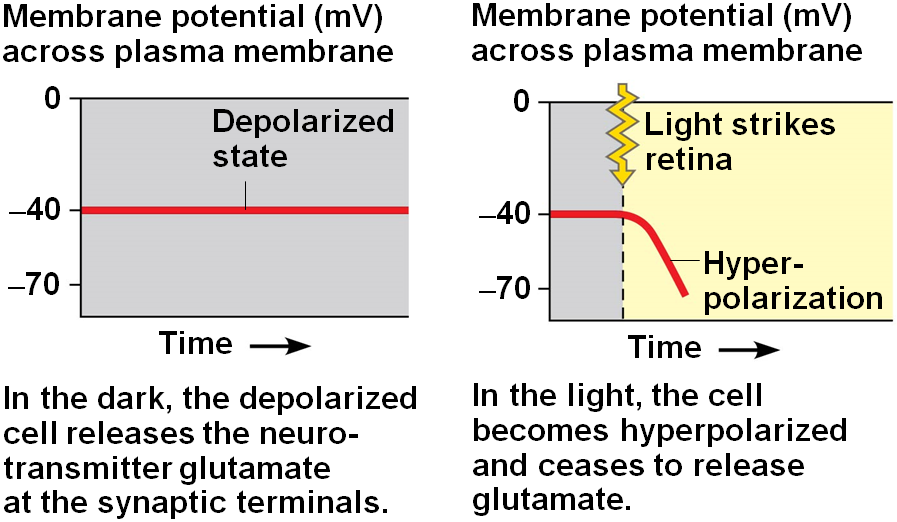 [Speaker Notes: Figure 50.18c Response of a photoreceptor cell to light (part 3: membrane potential)]
Processing of Visual Information in the Retina
Processing of visual information begins in the retina
In the dark, rods and cones continually release the neurotransmitter glutamate into synapses with neurons called bipolar cells
When light strikes the rods and cones, they hyperpolarize, shutting off their release of glutamate
Processing of Visual Information in the Retina, Continued
The decrease in glutamate changes the membrane potential of bipolar cells
Lateral inhibition is when a rod or cone stimulates a horizontal cell and the horizontal cell then inhibits more distant photoreceptors and bipolar cells 
In this way, regions receiving light appear lighter and dark surroundings even darker
This enhances contrast in an image
Figure 50.19 Synaptic Activity of Rod Cells in Light and Dark
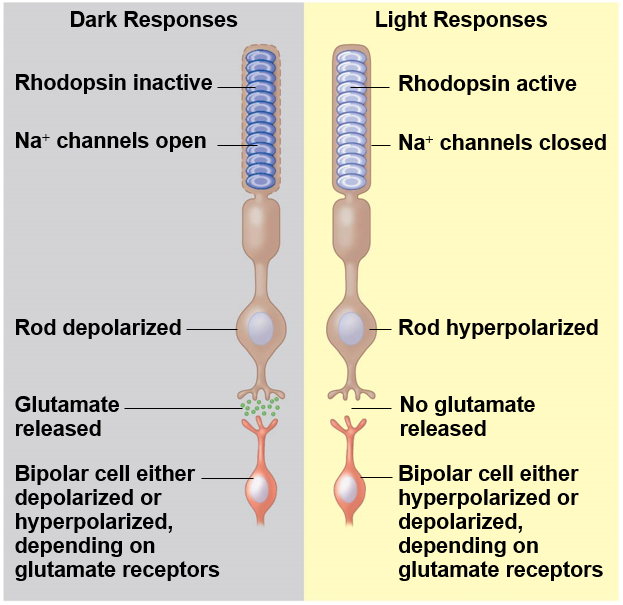 [Speaker Notes: Figure 50.19 Synaptic activity of rod cells in light and dark]
Processing of Visual Information in the Retina, Continued-1
A single ganglion receives information from an array of rods and cones
Together, the rods and cones that are feeding information to one ganglion cell define a receptive field
A smaller receptive field typical results in a sharper image
Processing of Visual Information in the Brain
The optic nerves meet at the optic chiasm near the center of the base of the cerebral cortex
Sensations from the left visual field of both eyes are transmitted to the right side of the brain
Sensations from the right visual field of both eyes are transmitted to the left side of the brain
Processing of Visual Information in the Brain, Continued
Most ganglion cell axons lead to the lateral geniculate nuclei
The lateral geniculate nuclei relay information to the primary visual cortex in the cerebrum
At least 30% of the cerebral cortex, in dozens of integrating centers, is active in creating visual perceptions
Figure 50.20 Neural Pathways for Vision
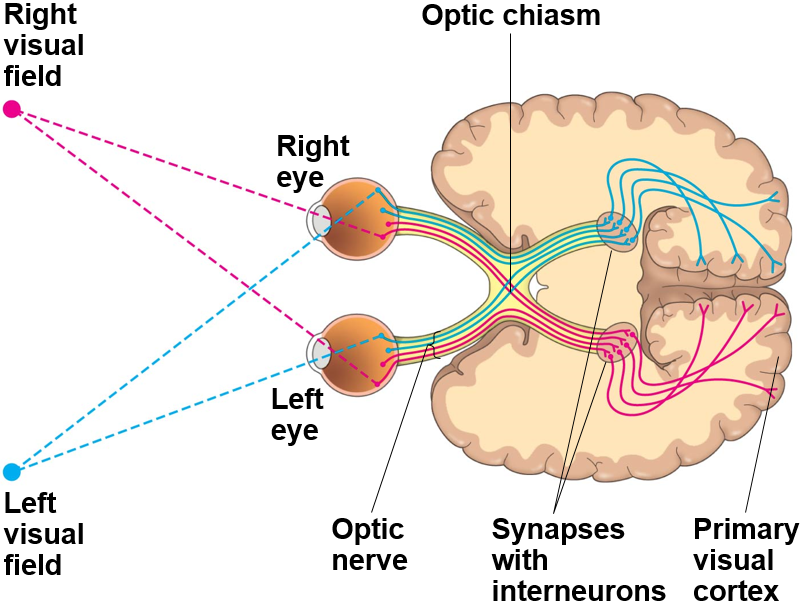 [Speaker Notes: Figure 50.20 Neural pathways for vision]
Color Vision
Among vertebrates, most fishes, amphibians, and reptiles, including birds, have very good color vision
Humans and other primates are among the minority of mammals with the ability to see color well
Mammals that are nocturnal usually have a high proportion of rods in the retina and probably see a pastel world during the day
Color Vision, Continued
In humans, perception of color is based on three types of cones, each with a different visual pigment: red, green, or blue
These pigments are called photopsins and are formed when retinal binds to three distinct opsin proteins
Color Vision, Continued-1
Abnormal color vision results from mutations in the genes for one or more photopsin proteins
Researchers studying color vision in squirrel monkeys made a breakthrough in gene therapy
Male squirrel monkeys are red-green color-blind
When researchers introduced the missing gene using a virus, full color vision was apparent
Figure 50.21 Gene Therapy for Vision
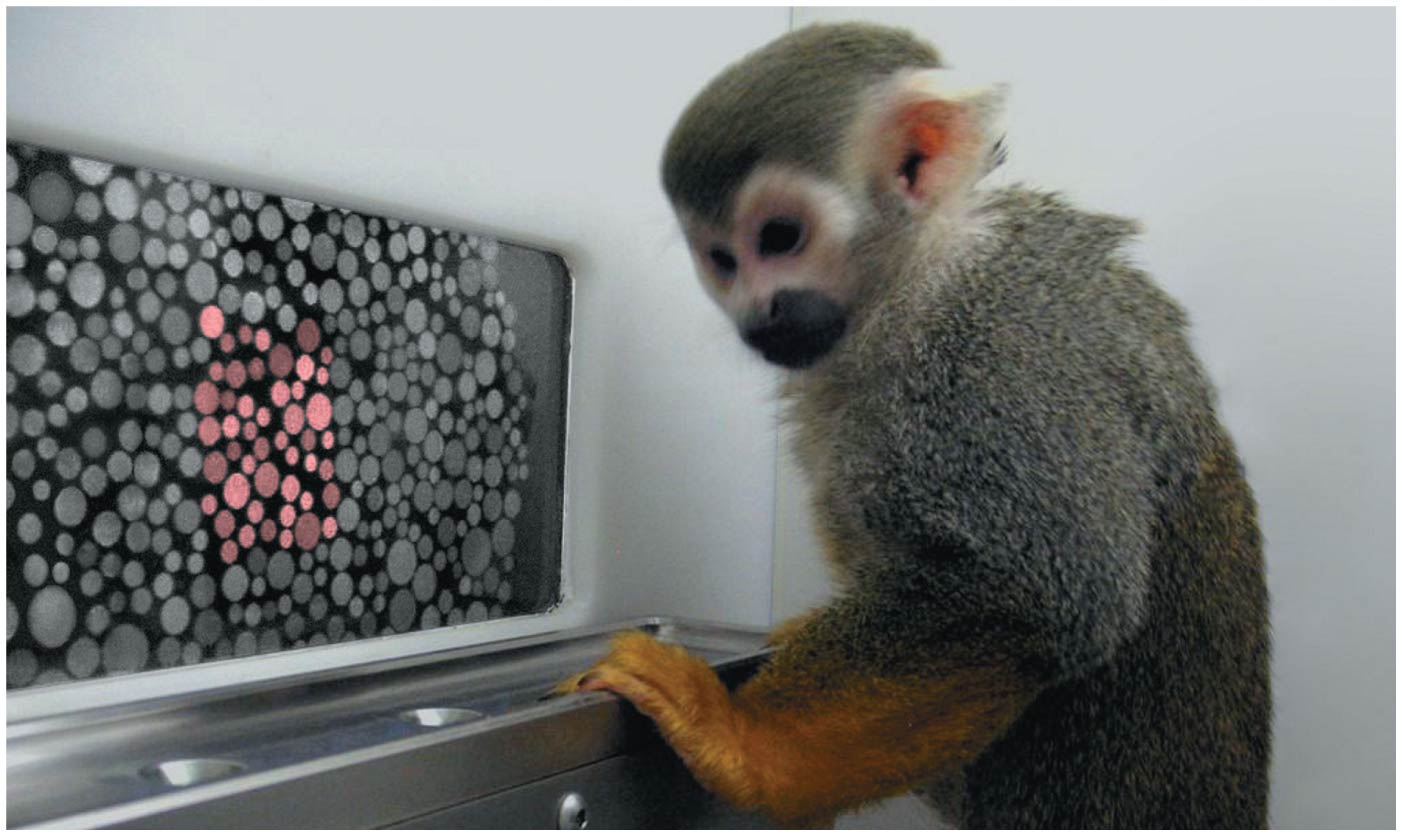 [Speaker Notes: Figure 50.21 Gene therapy for vision]
The Visual Field
The brain processes visual information and controls what information is captured
Focusing occurs by changing the shape of the lens
The fovea is the center of the visual field and contains no rods, but a high density of cones
Figure 50.22 Focusing in the Mammalian Eye
Near vision (accommodation)
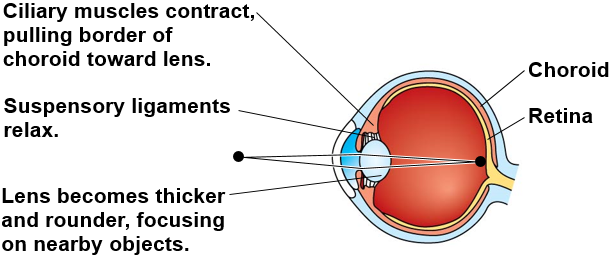 Distance vision
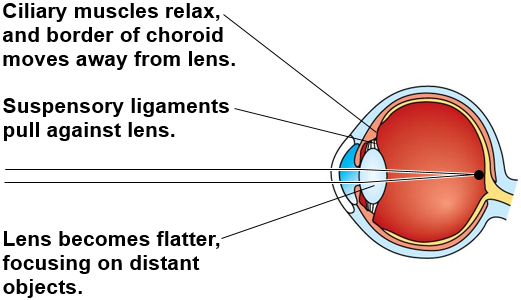 [Speaker Notes: Figure 50.22 Focusing in the mammalian eye]
Figure 50.22a Focusing in the Mammalian Eye (Part 1: Near Vision)
Near vision (accommodation)
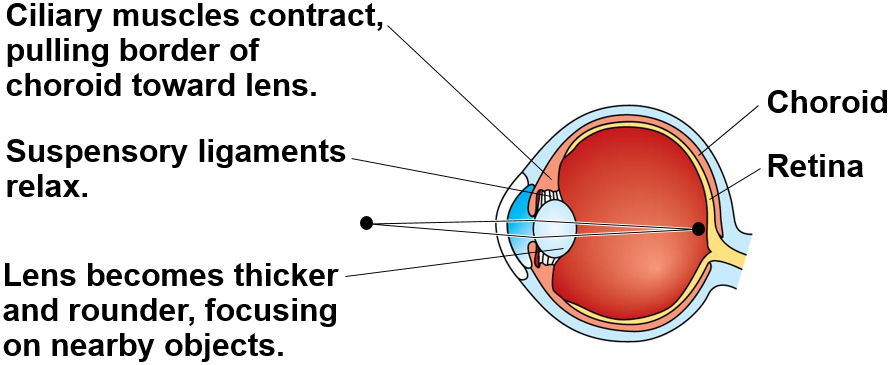 [Speaker Notes: Figure 50.22a Focusing in the mammalian eye (part 1: near vision)]
Figure 50.22b Focusing in the Mammalian Eye (Part 2: Distance Vision)
Distance vision
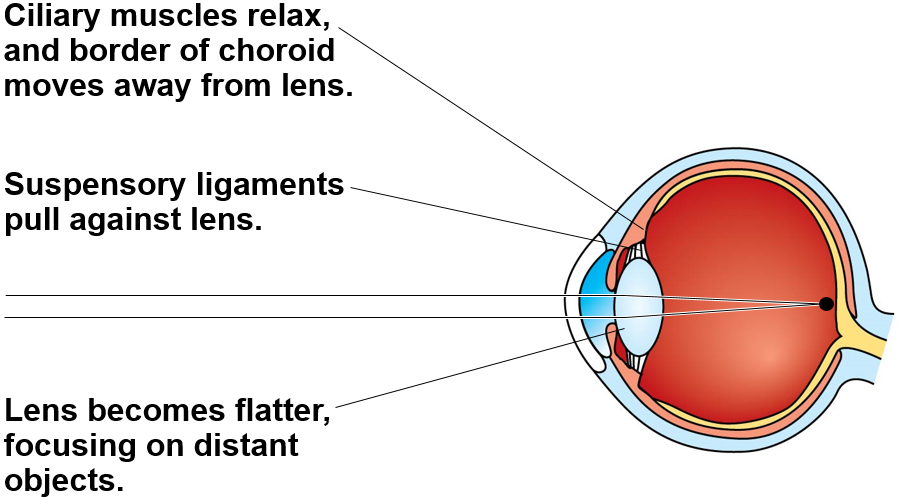 [Speaker Notes: Figure 50.22b Focusing in the mammalian eye (part 2: distance vision)]
Animation: Near and Distance Vision
Concept 50.4: The senses of taste and smell rely on similar sets of sensory receptors
In terrestrial animals
Gustation (taste) is dependent on the detection of chemicals called tastants
Olfaction (smell) is dependent on the detection of odorant molecules
In aquatic animals there is no distinction between taste and smell
Taste receptors of insects are in sensory hairs located on feet and in mouthparts
Taste in Mammals
In humans and other mammals, there are five taste perceptions: sweet, sour, salty, bitter, and umami (elicited by glutamate)
Researchers have identified receptors for all five tastes
Experiments show that an individual taste cell expresses one receptor type and detects one of the five tastes
Figure 50.23 Inquiry: How do Mammals Detect Different Tastes?
Results
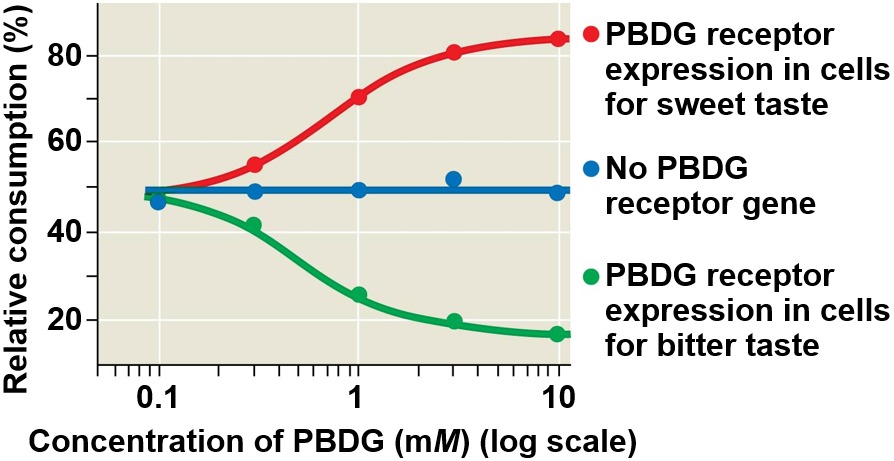 Data from K. L. Mueller et al., The receptors and coding logic for bitter taste, Nature 434:225–229 (2005).
[Speaker Notes: Figure 50.23 Inquiry: How do mammals detect different tastes?]
Taste in Mammals, Continued
Receptor cells for taste in mammals are modified epithelial cells organized into taste buds, located in several areas of the tongue and mouth
Most taste buds are associated with projections called papillae
Any region with taste buds can detect any of the five types of taste
Figure 50.24 Human Taste Receptors
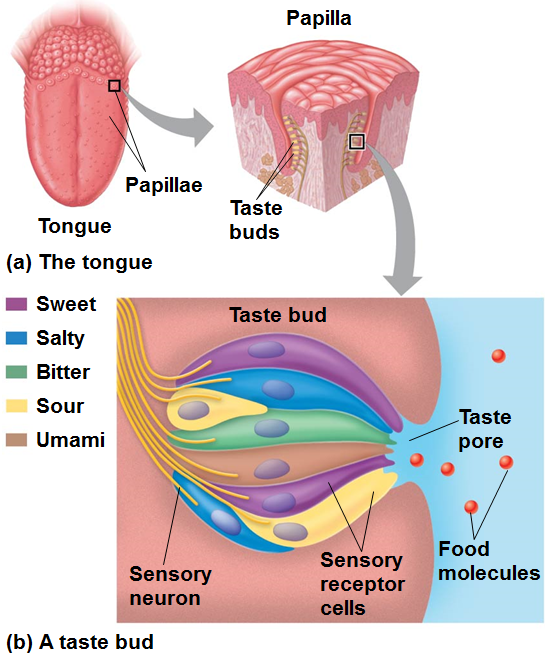 [Speaker Notes: Figure 50.24 Human taste receptors]
Figure 50.24a Human Taste Receptors (Part 1: Tongue and Papilla)
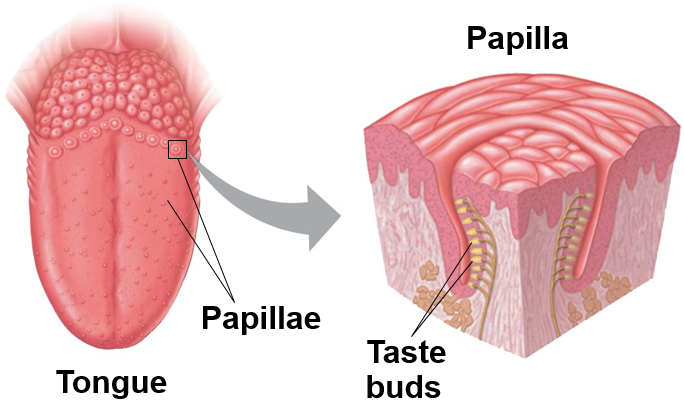 The tongue
[Speaker Notes: Figure 50.24a Human taste receptors (part 1: tongue and papilla)]
Figure 50.24b Human Taste Receptors (Part 2: Taste Bud)
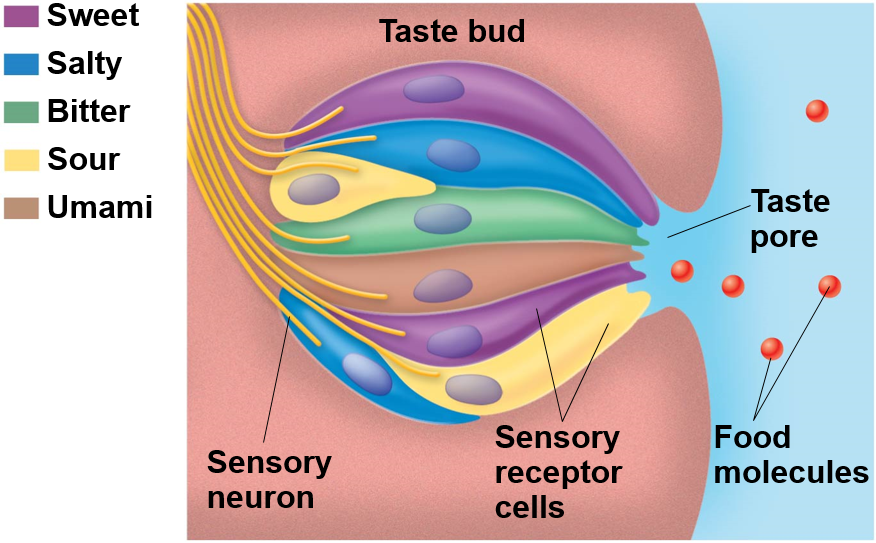 A taste bud
[Speaker Notes: Figure 50.24b Human taste receptors (part 2: taste bud)]
Taste in Mammals, Continued-1
Taste receptors are of three types
The sensations of sweet, umami, and bitter require specific G protein-coupled receptors (GPCRs)
The receptor for sour belongs to the TRP family and is similar to the capsaicin and other thermoreceptor proteins
The taste receptor for salt is a sodium channel
Smell in Humans
Olfactory receptor cells are neurons that line the upper portion of the nasal cavity
Binding of odorant molecules to receptors triggers a signal transduction pathway, generating action potentials
Mammals can distinguish thousands of different odors
Although receptors and brain pathways for taste and smell are independent, the two senses do interact
Figure 50.25 Smell in Humans
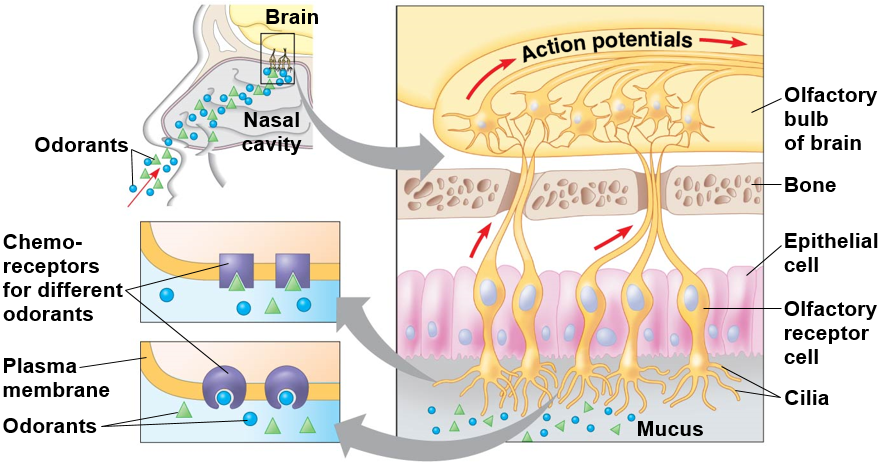 [Speaker Notes: Figure 50.25 Smell in humans]
Figure 50.25a Smell in Humans (Part 1: Nasal Cavity)
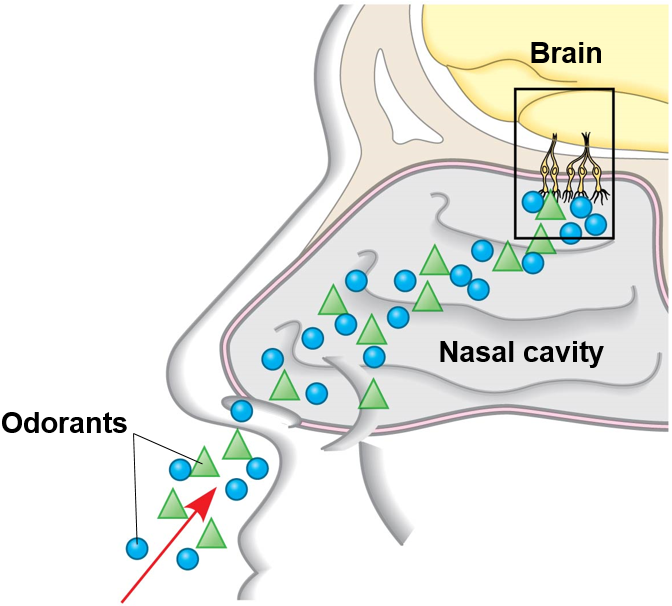 [Speaker Notes: Figure 50.25a Smell in humans (part 1: nasal cavity)]
Figure 50.25b Smell in Humans (Part 2: Olfactory Receptor Cells)
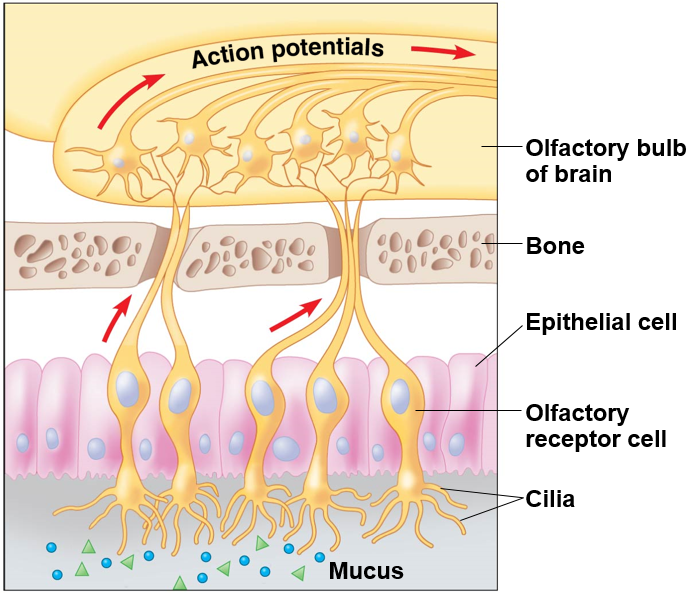 [Speaker Notes: Figure 50.25b Smell in humans (part 2: olfactory receptor cells)]
Figure 50.25c Smell in Humans (Part 3: Chemoreceptors)
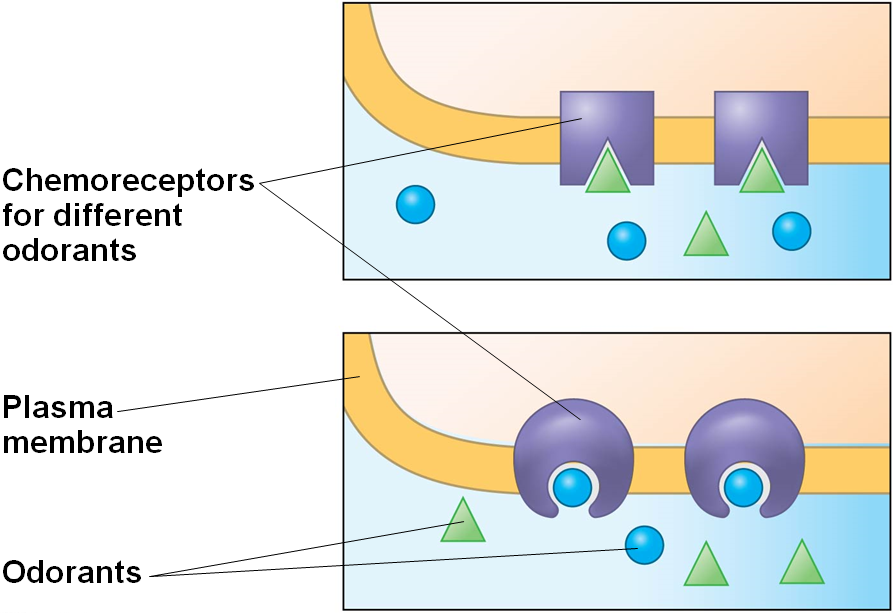 [Speaker Notes: Figure 50.25c Smell in humans (part 3: chemoreceptors)]
Concept 50.5: The physical interaction of protein filaments is required for muscle function
Muscle activity is a response to input from the nervous system
Muscle cell contraction relies on the interaction between thin filaments, composed mainly of actin, and thick filaments, staggered arrays of myosin
Vertebrate Skeletal Muscle
Vertebrate skeletal muscle moves bones and the body and is characterized by a hierarchy of smaller and smaller units
A skeletal muscle consists of a bundle of long fibers, each a single cell, running along the length of the muscle
Each muscle fiber is itself a bundle of smaller myofibrils arranged longitudinally
Vertebrate Skeletal Muscle, Continued
Skeletal muscle is also called striated muscle because the regular arrangement of myofilaments creates a pattern of light and dark bands
The functional unit of a muscle is called a sarcomere and is bordered by Z lines, where thin filaments attach
Figure 50.26 The Structure of Skeletal Muscle
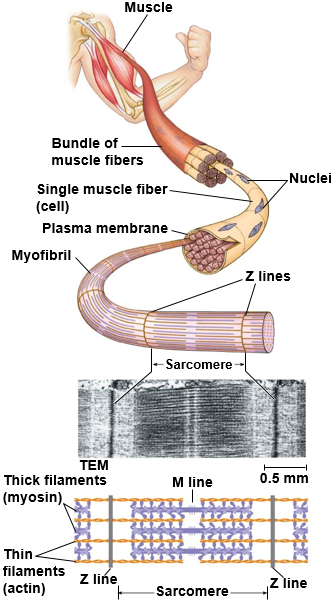 [Speaker Notes: Figure 50.26 The structure of skeletal muscle]
Figure 50.26a The Structure of Skeletal Muscle (Part 1: Muscle Fibers)
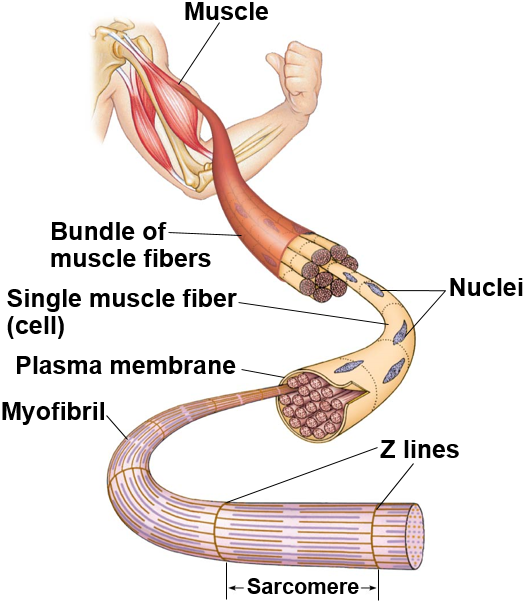 [Speaker Notes: Figure 50.26a The structure of skeletal muscle (part 1: muscle fibers)]
Figure 50.26b The Structure of Skeletal Muscle (Part 2: Sarcomere)
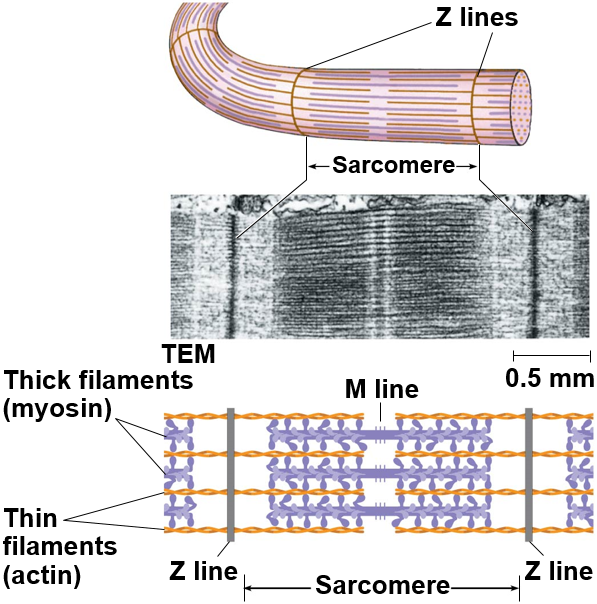 [Speaker Notes: Figure 50.26b The structure of skeletal muscle (part 2: sarcomere)]
Figure 50.26c The Structure of Skeletal Muscle (Part 3: Sarcomere, TEM)
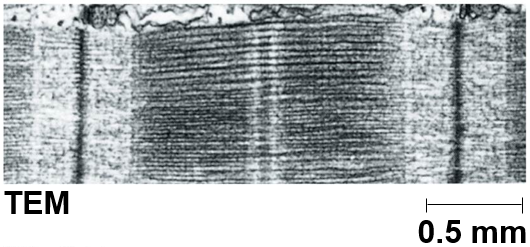 [Speaker Notes: Figure 50.26c The structure of skeletal muscle (part 3: sarcomere, TEM)]
The Sliding-Filament Model of Muscle Contraction
According to the sliding-filament model, thin and thick filaments ratchet past each other longitudinally, powered by the myosin molecules
Figure 50.27 The Sliding-filament Model of Muscle Contraction
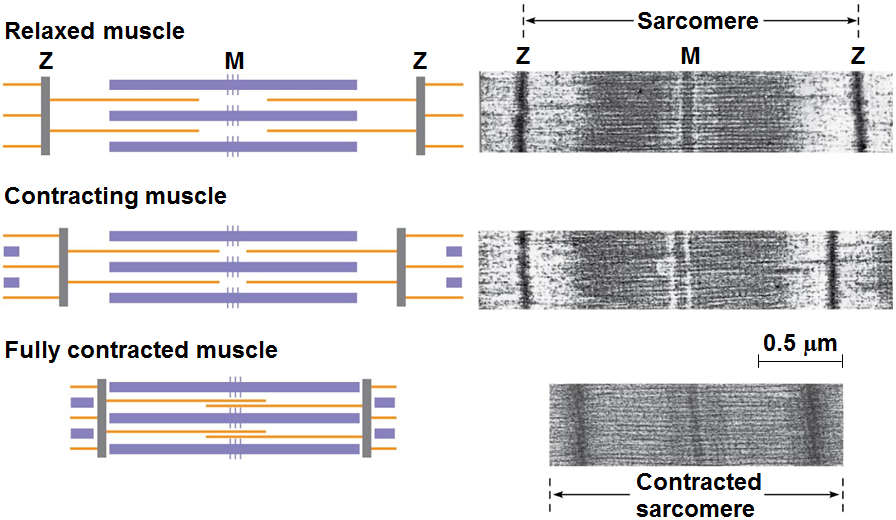 [Speaker Notes: Figure 50.27 The sliding-filament model of muscle contraction]
Figure 50.27a The Sliding-filament Model of Muscle Contraction (Part 1: Relaxed Muscle, TEM)
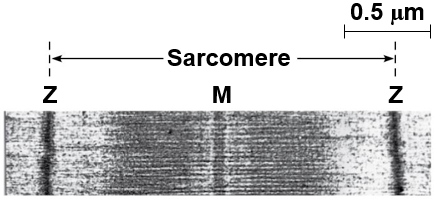 [Speaker Notes: Figure 50.27a The sliding-filament model of muscle contraction (part 1: relaxed muscle, TEM)]
Figure 50.27b The Sliding-filament Model of Muscle Contraction (Part 2: Contracting Muscle, TEM)
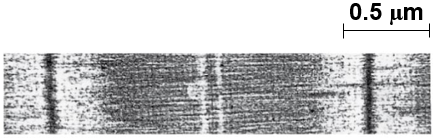 [Speaker Notes: Figure 50.27b The sliding-filament model of muscle contraction (part 2: contracting muscle, TEM)]
Figure 50.27c The Sliding-filament Model of Muscle Contraction (Part 3: Fully Contracted Muscle, TEM)
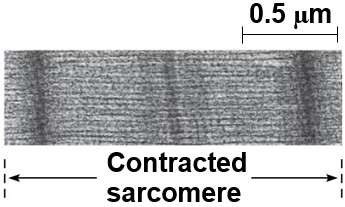 [Speaker Notes: Figure 50.27c The sliding-filament model of muscle contraction (part 3: fully contracted muscle, TEM)]
The Sliding-Filament Model of Muscle Contraction, Continued
Each myosin has a long “tail” region and a globular “head” region
The head of a myosin molecule binds to an actin filament, forming a cross-bridge and pulling the thin filament toward the center of the sarcomere
Muscle contraction requires repeated cycles of this binding and release
The Sliding-Filament Model of Muscle Contraction, Continued-1
Glycolysis and aerobic respiration generate the ATP needed to sustain muscle contraction 
During intense muscle activity, oxygen becomes limiting and ATP is generated instead by lactic acid fermentation
This activity generates less activity per glucose than glycolysis and can sustain contraction for only about 1 minute
Figure 50.28_1 Myosin-actin Interactions Underlying Muscle Fiber Contraction (Step 1)
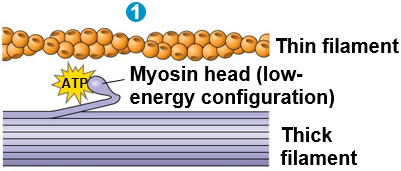 [Speaker Notes: Figure 50.28_1 Myosin-actin interactions underlying muscle fiber contraction (step 1)]
Figure 50.28_2 Myosin-actin Interactions Underlying Muscle Fiber Contraction (Step 2)
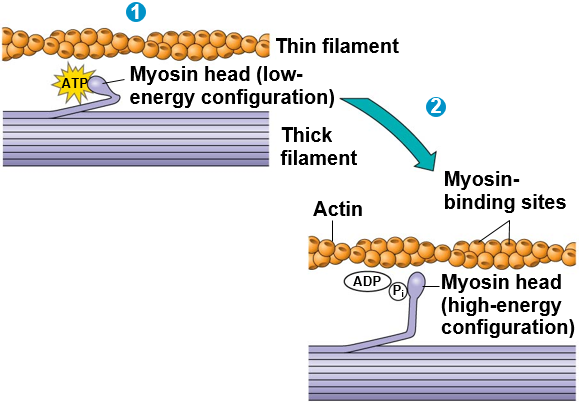 [Speaker Notes: Figure 50.28_2 Myosin-actin interactions underlying muscle fiber contraction (step 2)]
Figure 50.28_3 Myosin-actin Interactions Underlying Muscle Fiber Contraction (Step 3)
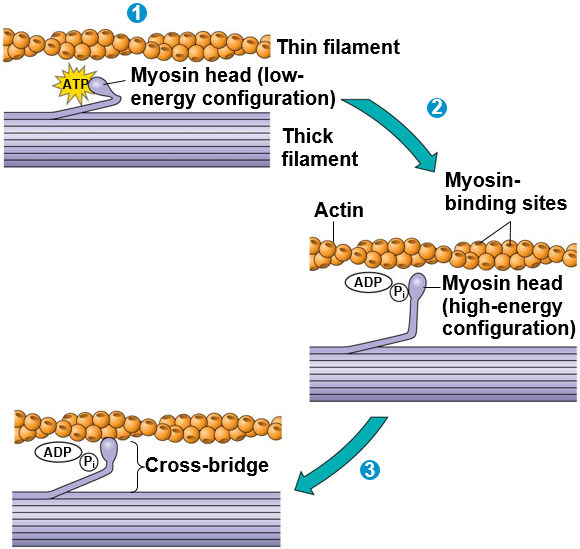 [Speaker Notes: Figure 50.28_3 Myosin-actin interactions underlying muscle fiber contraction (step 3)]
Figure 50.28_4 Myosin-actin Interactions Underlying Muscle Fiber Contraction (Step 4)
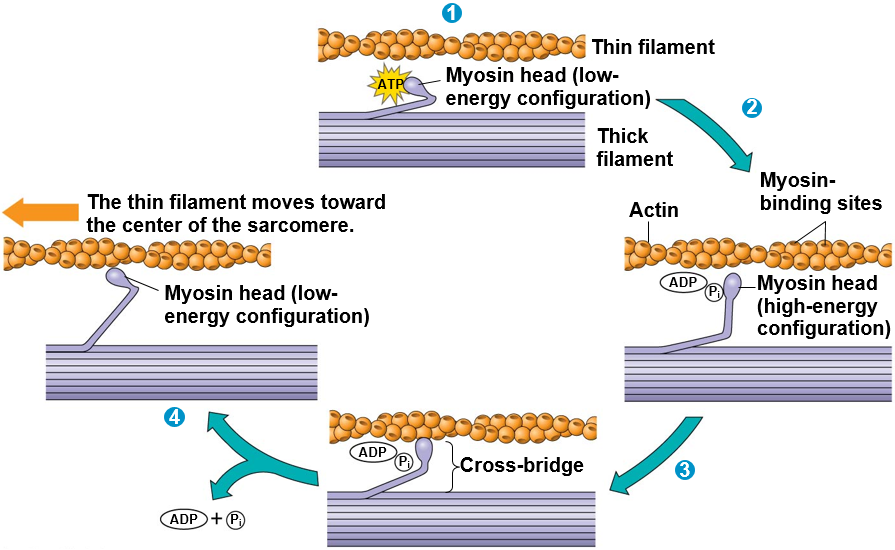 [Speaker Notes: Figure 50.28_4 Myosin-actin interactions underlying muscle fiber contraction (step 4)]
Figure 50.28_5 Myosin-actin Interactions Underlying Muscle Fiber Contraction (Step 5)
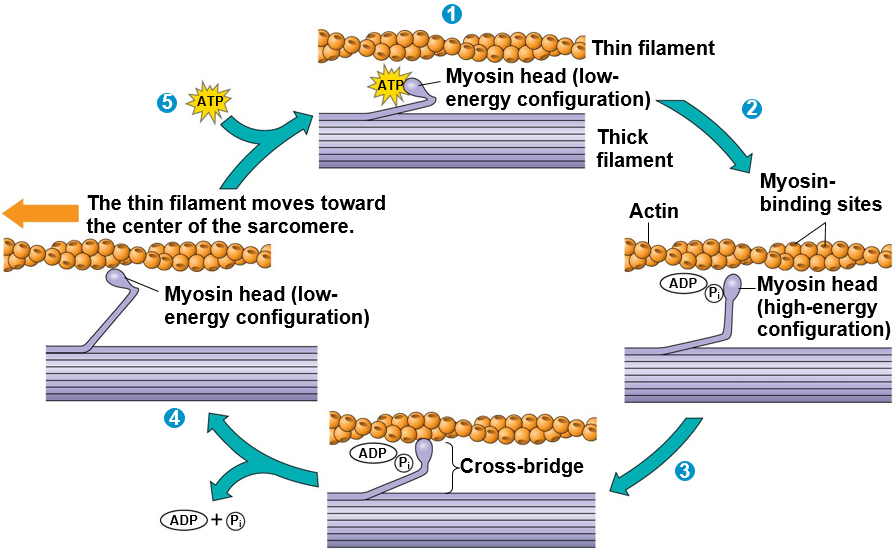 [Speaker Notes: Figure 50.28_5 Myosin-actin interactions underlying muscle fiber contraction (step 5)]
BioFlix Animation: Muscle Contraction
Video: Myosin-actin Interaction
The Role of Calcium and Regulatory Proteins
The regulatory protein tropomyosin and the troponin complex, a set of additional proteins, bind to actin strands on thin filaments when a muscle fiber is at rest
This prevents actin and myosin from interacting
The Role of Calcium and Regulatory Proteins, Continued
For a muscle fiber to contract, myosin-binding sites must be exposed
bind to the
This occurs when calcium ions
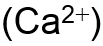 troponin complex and expose the myosin-binding sites
Contraction occurs when the concentration of
is
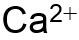 high; muscle fiber contraction stops when the
is low
concentration of
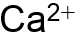 Figure 50.29 The Role of Regulatory Proteins and Calcium in Muscle Fiber Contraction
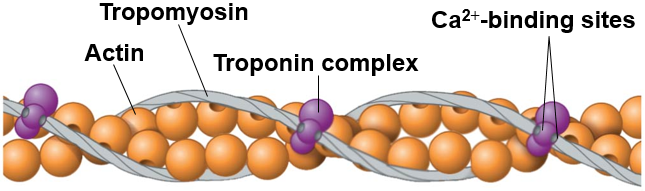 Myosin-binding sites blocked by tropomyosin
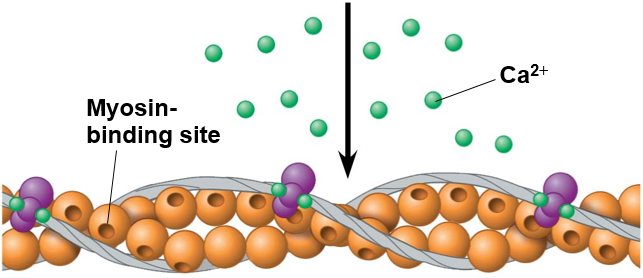 Myosin-binding sites exposed
[Speaker Notes: Figure 50.29 The role of regulatory proteins and calcium in muscle fiber contraction]
The Role of Calcium and Regulatory Proteins, Continued-1
The stimulus leading to contraction of a muscle fiber is an action potential in a motor neuron that makes a synapse with the muscle fiber
The synaptic terminal of the motor neuron releases the neurotransmitter acetylcholine
Acetylcholine depolarizes the muscle, causing it to produce an action potential
The Role of Calcium and Regulatory Proteins, Continued-2
Action potentials travel to the interior of the muscle fiber along transverse (T) tubules
The action potential along T tubules causes the sarcoplasmic reticulum (SR) to release
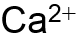 binds to the troponin complex, initiating the
The
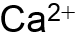 muscle fiber contraction
The Role of Calcium and Regulatory Proteins, Continued-3
When motor neuron input stops, the muscle cell relaxes
Transport proteins in the SR pump
out of the
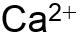 cytosol
Regulatory proteins bound to thin filaments shift back to their starting positions
Figure 50.30 The Roles of the Sarcoplasmic Reticulum and T Tubules in Muscle Fiber Contraction
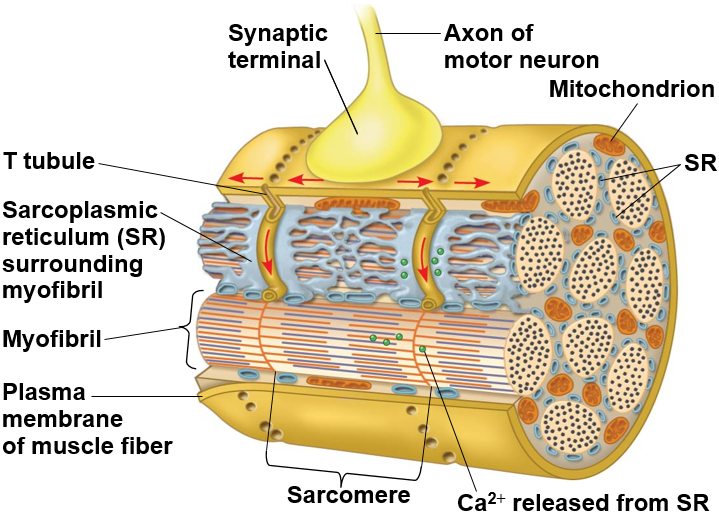 [Speaker Notes: Figure 50.30 The roles of the sarcoplasmic reticulum and T tubules in muscle fiber contraction]
The Role of Calcium and Regulatory Proteins, Continued-4
Amyotrophic lateral sclerosis (ALS), formerly called Lou Gehrig’s disease, interferes with the excitation of skeletal muscle fibers; this disease is usually fatal
Myasthenia gravis is an autoimmune disease that attacks acetylcholine receptors on muscle fibers; treatments exist for this disease
Figure 50.31 Summary of Contraction in a Skeletal Muscle Fiber
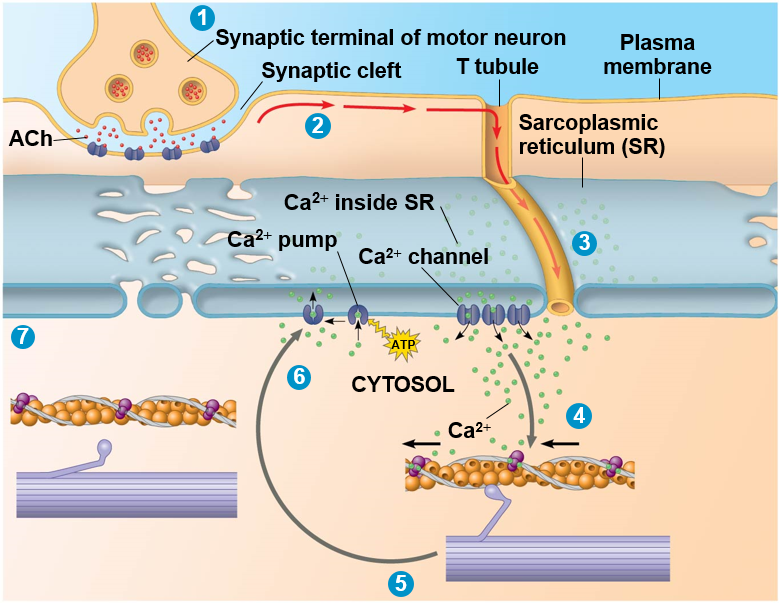 [Speaker Notes: Figure 50.31 Summary of contraction in a skeletal muscle fiber]
Nervous Control of Muscle Tension
Contraction of a whole muscle is graded; the extent and strength of its contraction can be voluntarily altered
There are two basic mechanisms by which the nervous system produces graded contractions
Varying the number of fibers that contract
Varying the rate at which fibers are stimulated
Nervous Control of Muscle Tension, Continued
In vertebrates, each motor neuron may synapse with multiple muscle fibers, although each fiber is controlled by only one motor neuron
A motor unit consists of a single motor neuron and all the muscle fibers it controls
Figure 50.32 Motor Units in a Vertebrate Skeletal Muscle
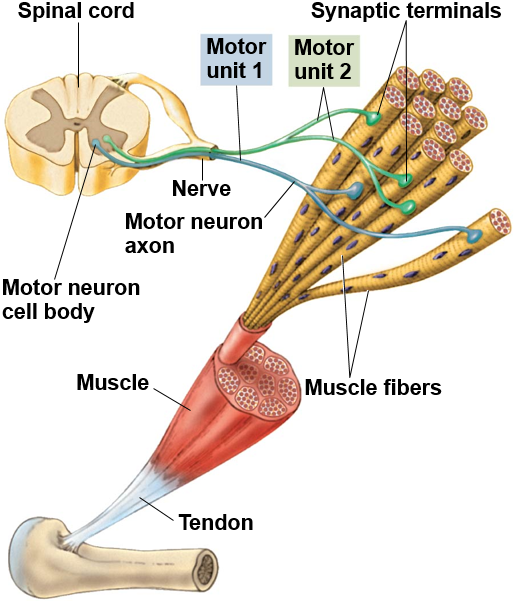 [Speaker Notes: Figure 50.32 Motor units in a vertebrate skeletal muscle]
Nervous Control of Muscle Tension, Continued-1
Recruitment is the process by which more and more motor neurons are activated
As recruitment proceeds, the force developed by a muscle increases
A twitch results from a single action potential in a motor neuron
More rapidly delivered action potentials produce a graded contraction through summation
Figure 50.33 Summation of Twitches
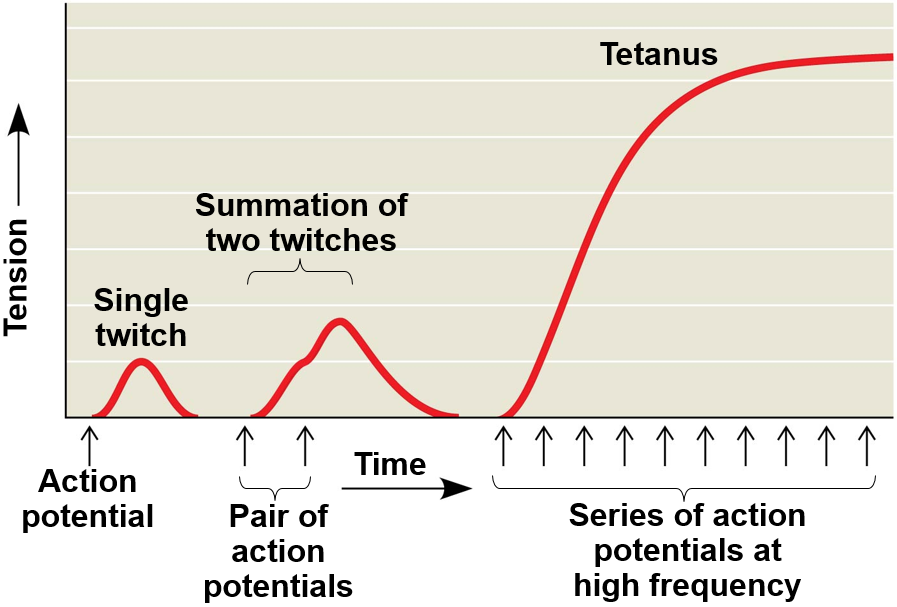 [Speaker Notes: Figure 50.33 Summation of twitches]
Nervous Control of Muscle Tension, Continued-2
Tetanus is a state of smooth and sustained contraction produced when the rate of stimulation is so high that muscle fibers cannot relax between stimuli
Types of Skeletal Muscle Fibers
There are several distinct types of skeletal muscles, each of which is adapted to a particular function
They are classified by the source of ATP powering the muscle activity or by the speed of muscle contraction
Types of Skeletal Muscle Fibers, Continued
Table 50.1 Types of Skeletal Muscle Fibers
[Speaker Notes: Table 50.1 Types of skeletal muscle fibers]
Types of Skeletal Muscle Fibers, Continued-1
Oxidative and Glycolytic Fibers 
Oxidative fibers rely mostly on aerobic respiration to generate ATP
These fibers have many mitochondria, a rich blood supply, and a large amount of myoglobin
Myoglobin is a protein that binds oxygen more tightly than hemoglobin does
Types of Skeletal Muscle Fibers, Continued-2
Glycolytic fibers use glycolysis as their primary source of ATP
Glycolytic fibers have less myoglobin and a larger diameter than oxidative fibers 
They also tire more easily
In poultry and fish, light meat is composed of glycolytic fibers, while dark meat is composed of oxidative fibers
Types of Skeletal Muscle Fibers, Continued-3
Fast-Twitch and Slow-Twitch Fibers
Fast-twitch fibers enable brief, rapid, powerful contractions
Fast-twitch fibers can be either glycolytic or oxidative
Types of Skeletal Muscle Fibers, Continued-4
Slow-twitch fibers contract more slowly but sustain longer contractions
Slow fibers have less sarcoplasmic reticulum than
fast fibers and pump
more slowly
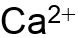 All slow-twitch fibers are oxidative
Types of Skeletal Muscle Fibers, Continued-5
Most skeletal muscles contain both slow-twitch and fast-twitch fibers in varying ratios
Some vertebrates have muscles that twitch at rates much faster than human muscles
In producing its characteristic mating call, the male toadfish can contract and relax certain muscles more than 200 times per second
Figure 50.34 Specialization of Skeletal Muscles
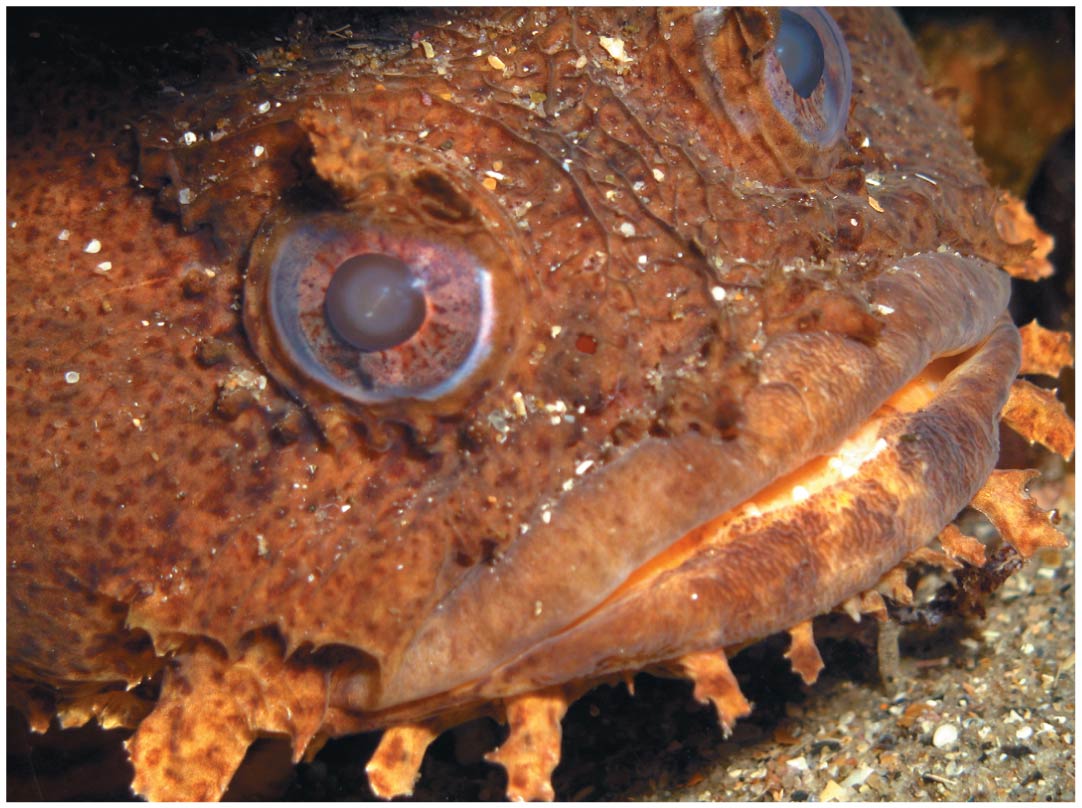 [Speaker Notes: Figure 50.34 Specialization of skeletal muscles]
Other Types of Muscle
In addition to skeletal muscle, vertebrates have cardiac muscle and smooth muscle
Cardiac muscle, found only in the heart, consists of striated cells electrically connected by intercalated disks
Cardiac muscle can generate action potentials without neural input
Other Types of Muscle, Continued
Smooth muscle is found mainly in walls of hollow organs such as those of the circulatory, digestive, and reproductive systems
Contractions are relatively slow and may be initiated by the muscles themselves
Contractions may also be caused by stimulation from neurons in the autonomic nervous system
Other Types of Muscle, Continued-1
Smooth muscle lacks striations because the actin and myosin are not regularly arrayed
Calcium ions enter the cytosol through the plasma membrane; smooth muscle contraction is regulated
but the mechanism is different
by
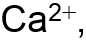 Concept 50.6: Skeletal systems transform muscle contraction into locomotion
The skeleton provides a rigid structure to which muscles attach
Skeletal muscles are attached in antagonistic pairs, the actions of which are coordinated by the nervous system
The paired muscles work cooperatively
Skeletons function in support, protection, and movement
Figure 50.35 The Interaction of Muscles and Skeletons in Movement
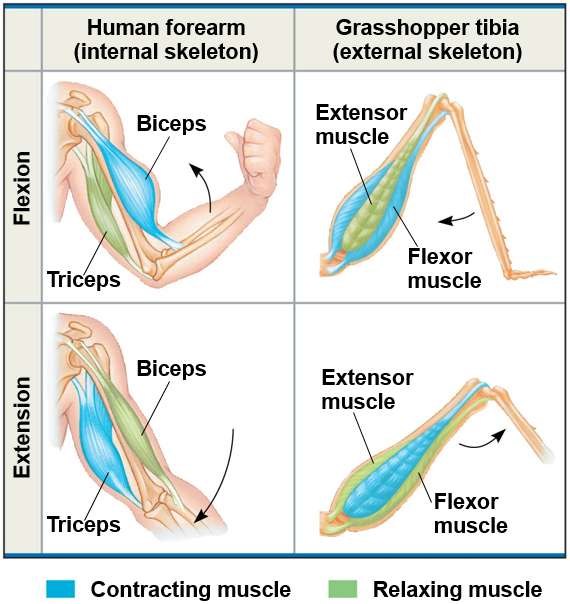 [Speaker Notes: Figure 50.35 The interaction of muscles and skeletons in movement]
Types of Skeletal Systems
The three main types of skeletons are 
Exoskeletons (external hard parts)
Endoskeletons (internal hard parts)
Hydrostatic skeletons (fluid-based support)
Hydrostatic Skeletons
A hydrostatic skeleton consists of fluid held under pressure in a closed body compartment
This is the main type of skeleton in most cnidarians, flatworms, nematodes, and annelids
Annelids use their hydrostatic skeleton for peristalsis, a type of movement produced by rhythmic waves of muscle contractions from front to back
Figure 50.36 Crawling by Peristalsis
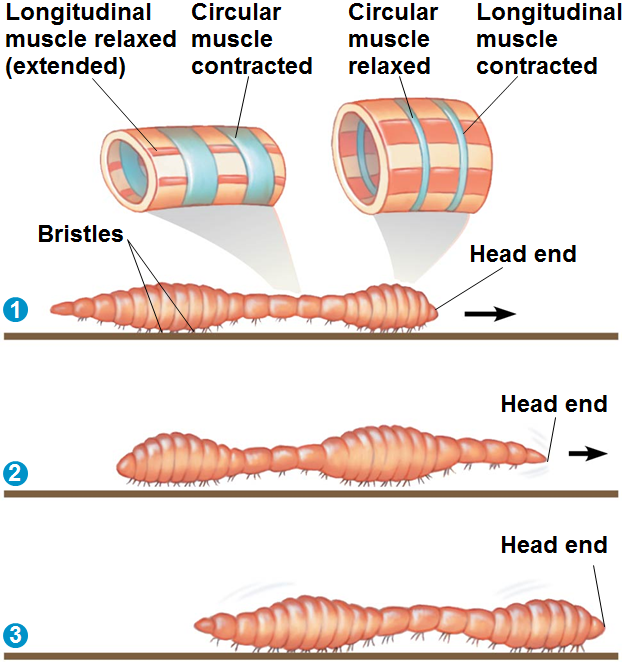 [Speaker Notes: Figure 50.36 Crawling by peristalsis]
Video: Earthworm Locomotion
Video: Echinoderm Tube Feet
Video: Jelly Swimming
Video: Thimble Jellies
Exoskeletons
An exoskeleton is a hard covering deposited on the surface of an animal
Exoskeletons are found in most molluscs and arthropods
Arthropods have a jointed exoskeleton called a cuticle, which can be both strong and flexible
The polysaccharide chitin is often found in the arthropod cuticle
Endoskeletons
An endoskeleton consists of a hard internal skeleton buried in soft tissue 
Endoskeletons are found in organisms ranging from sponges to mammals
Vertebrate endoskeletons consist of cartilage, bone, or a combination of these
A mammalian skeleton has more than 200 bones, some fused together, others connected at joints by ligaments
Figure 50.37 Bones and Joints of the Human Skeleton
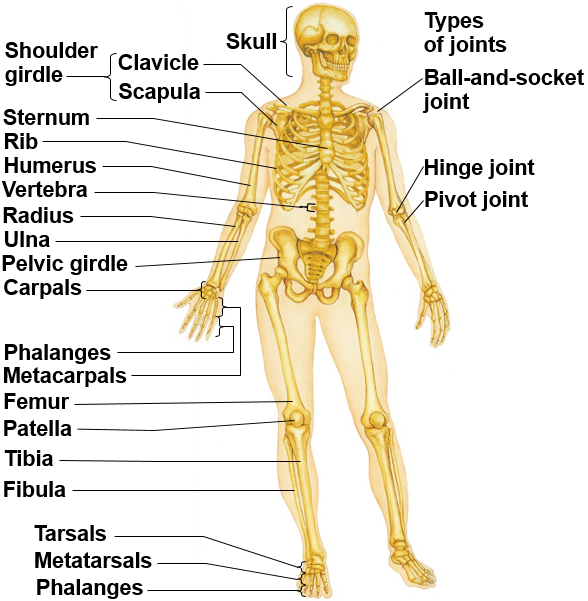 [Speaker Notes: Figure 50.37 Bones and joints of the human skeleton]
Figure 50.38 Types of Joints
Hinge joint
Pivot joint
Ball-and-socket joint
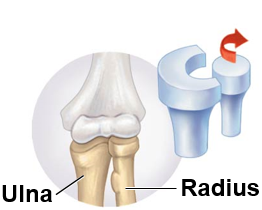 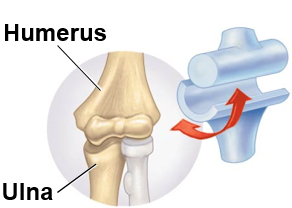 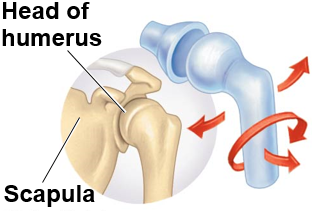 [Speaker Notes: Figure 50.38 Types of joints]
Endoskeletons, Continued
The skeletons of small and large animals have different proportions 
In mammals and birds, the position of legs relative to the body is very important in determining how much weight the legs can bear
Types of Locomotion
Most animals are capable of locomotion, active travel from place to place
In locomotion, energy is expended to overcome friction and gravity
Locomotion on Land
Walking, running, hopping, or crawling on land requires an animal to support itself and move against gravity
Diverse adaptations for locomotion on land have evolved in vertebrates
Figure 50.39 Energy-efficient Locomotion on Land
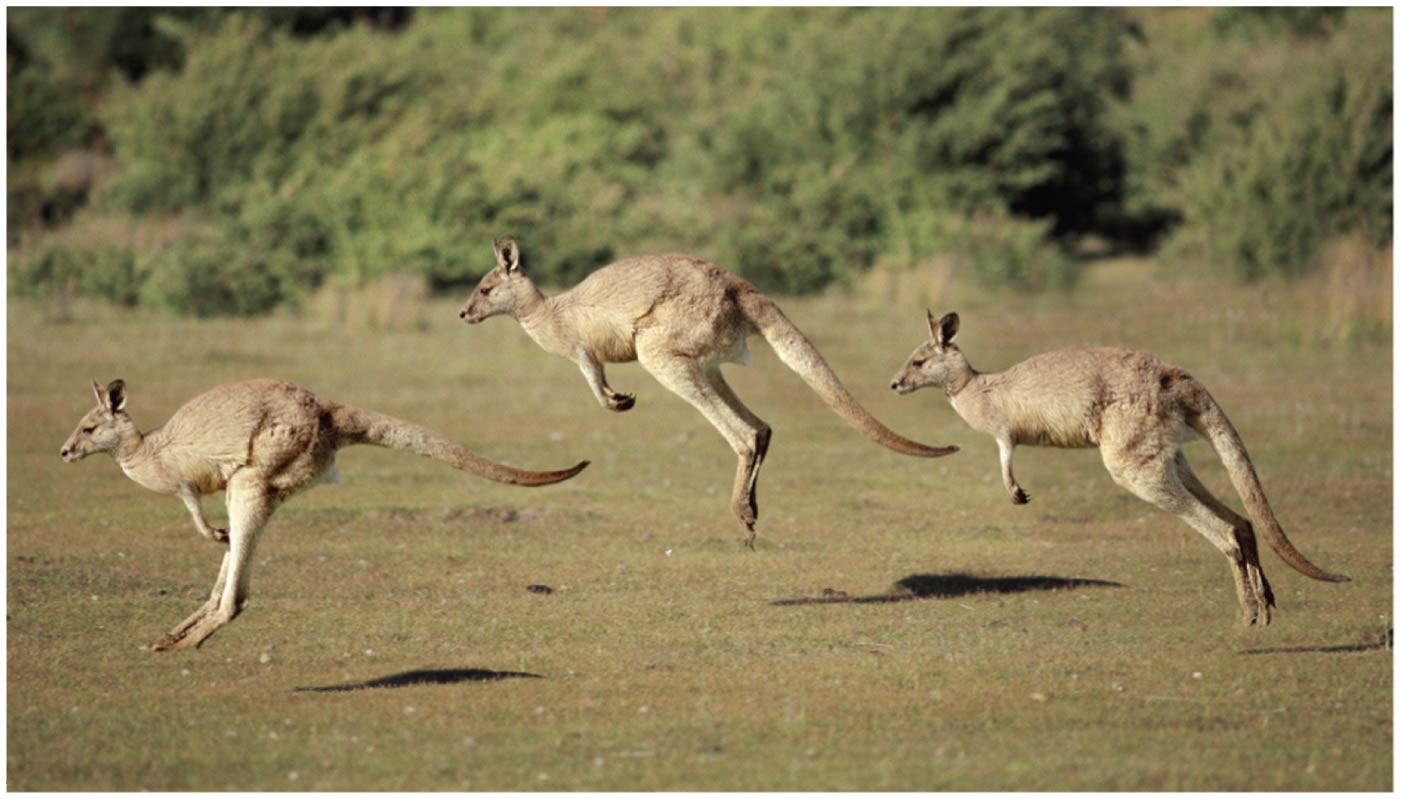 [Speaker Notes: Figure 50.39 Energy-efficient locomotion on land]
Locomotion on Land, Continued
Air poses relatively little resistance for land locomotion
Maintaining balance is a prerequisite to walking, running, or hopping
Crawling poses a different challenge; a crawling animal must exert energy to overcome friction
Swimming
In water, friction is a bigger problem than gravity
Fast swimmers usually have a sleek, torpedo-like shape to minimize friction
Animals swim in diverse ways
Paddling with their legs as oars
Jet propulsion
Undulating their body and tail from side to side or up and down
Flying
Active flight requires that wings develop enough lift to overcome the downward force of gravity
Many flying animals have adaptations that reduce body mass
For example, birds have no urinary bladder or teeth and have relatively large bones with air-filled regions
Figure 50.UN01a Skills Exercise: Interpreting a Graph with Log Scales (Part 1)
Data from the Experiments
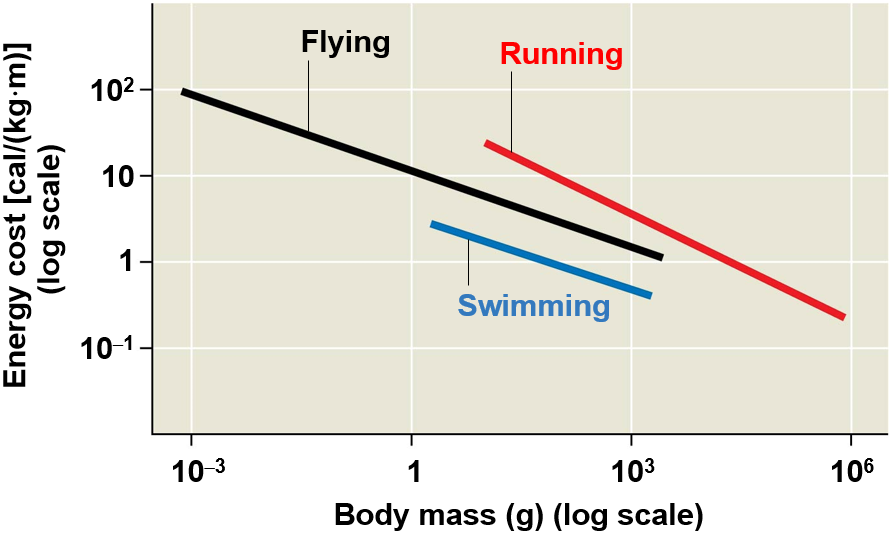 Data from K. Schmidt-Nielsen, Locomotion: Energy cost of swimming, flying, and running, Science 177:222–228 (1972). Reprinted with permission from AAAS.
[Speaker Notes: Figure 50.UN01a Skills exercise: interpreting a graph with log scales (part 1)]
Figure 50.UN01b Skills Exercise: Interpreting a Graph with Log Scales (Part 2)
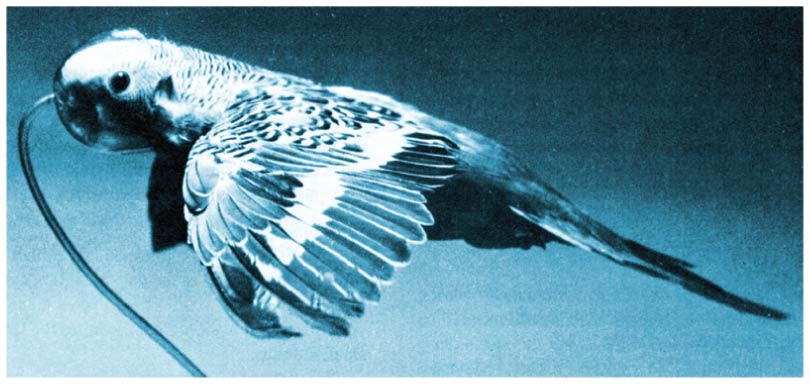 [Speaker Notes: Figure 50.UN01b Skills exercise: interpreting a graph with log scales (part 2)]
Figure 50.UN02 Summary of Key Concepts: Muscle Function
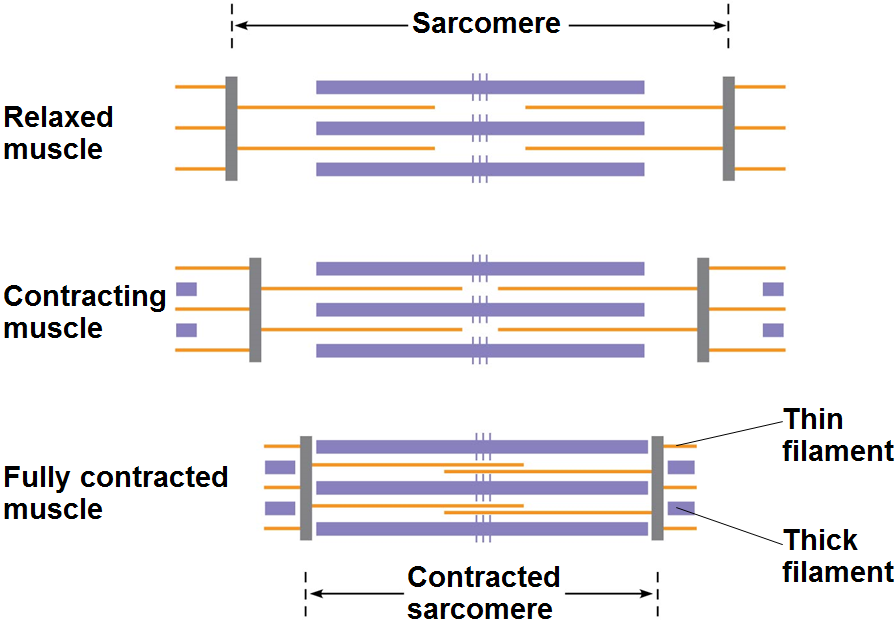 [Speaker Notes: Figure 50.UN02 Summary of key concepts: muscle function]
Figure 50.UN03 Test Your Understanding, Question 7 (Rods and Cones)
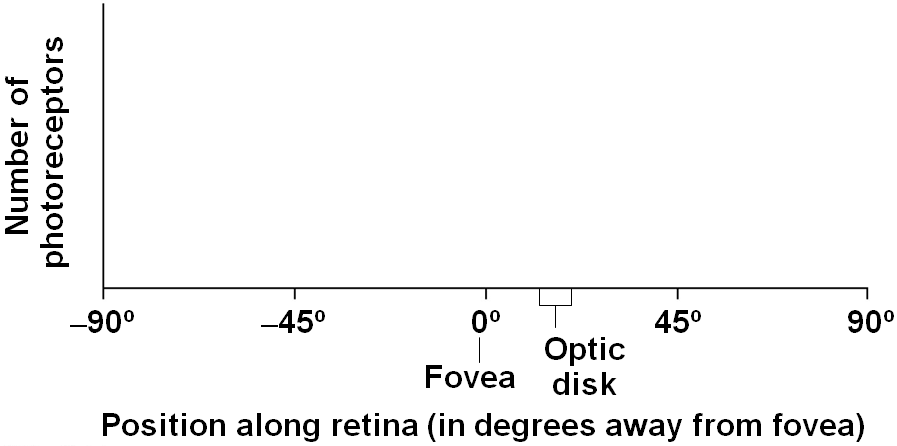 [Speaker Notes: Figure 50.UN03 Test your understanding, question 7 (rods and cones)]
Test Your Understanding, Question 9 (Energy Storage in Tendons)
[Speaker Notes: Figure 50.UN04 Test your understanding, question 9 (energy storage in tendons)]
Figure 50.UN05 Test Your Understanding, Question 11 (Bloodhound)
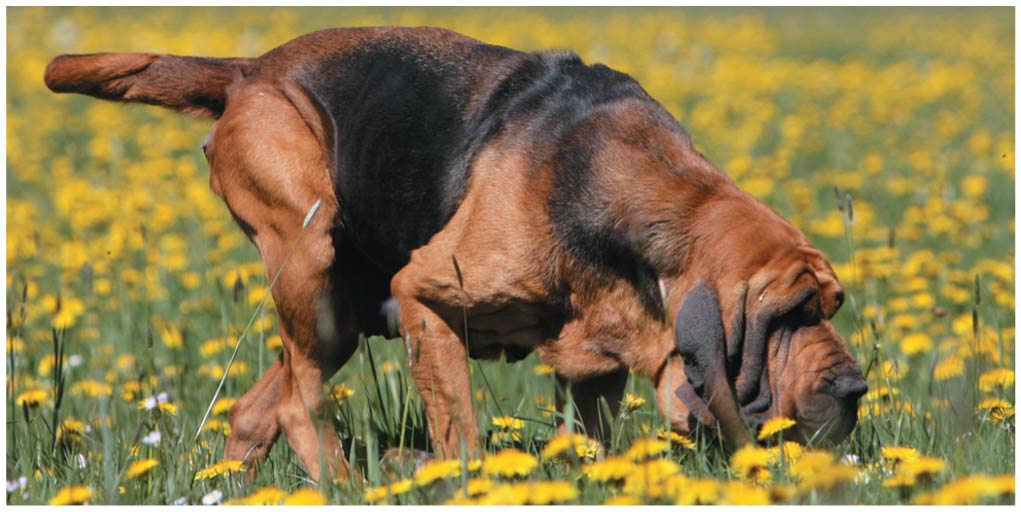 [Speaker Notes: Figure 50.UN05 Test your understanding, question 11 (bloodhound)]